Heat Transfer in Natural Convection from a Vertical Cylinder
Heat Power Laboratory I (Thermodynamics and Heat Transfer)
ME II Sec A3
2020-21 2nd Semester
Prof. Achintya Mukhopadhyay
Title: 
Heat Transfer in Natural Convection from a Vertical Cylinder
Objective:
To estimate the average heat transfer coefficient and average Nusselt number in natural convection from an internally heated vertical cylinder and compare the results with existing correlations
Background Theory
Theory
For an electrically heated cylinder of diameter D and length L
Total power input                   (V= voltage, I = current)
Heat flux                     (constant)
At any location,                         

Local heat transfer coefficient


Average heat transfer coefficient


Average Nusselt number
Schematic Diagram
T7
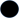 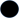 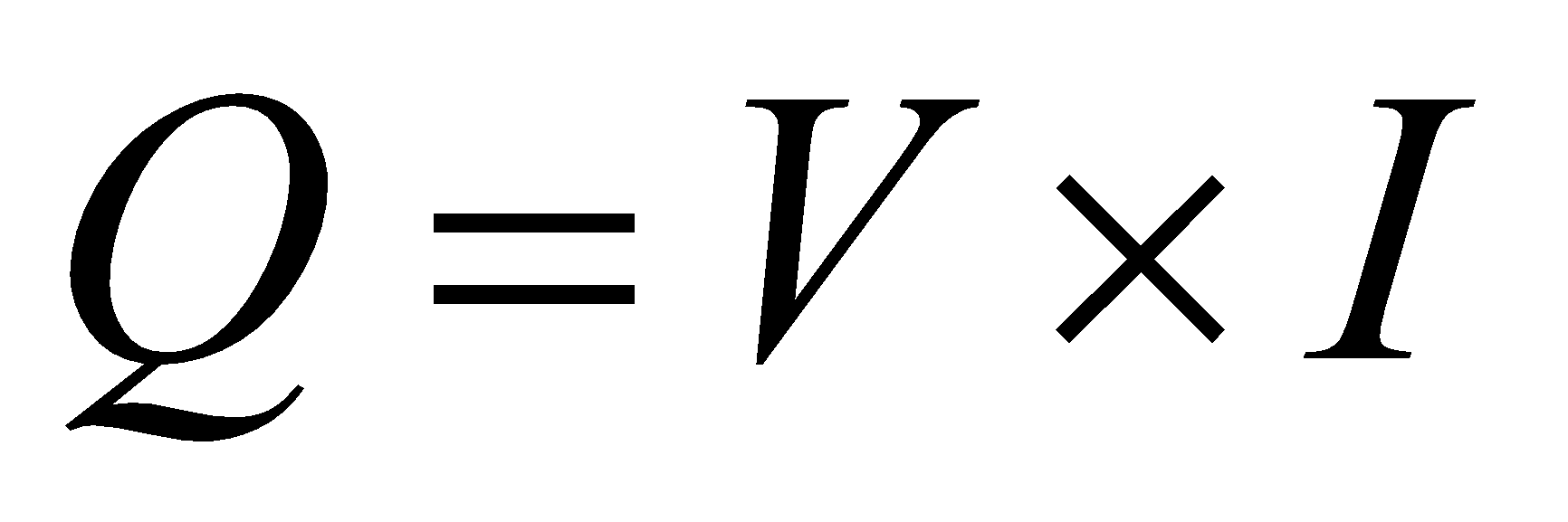 T6
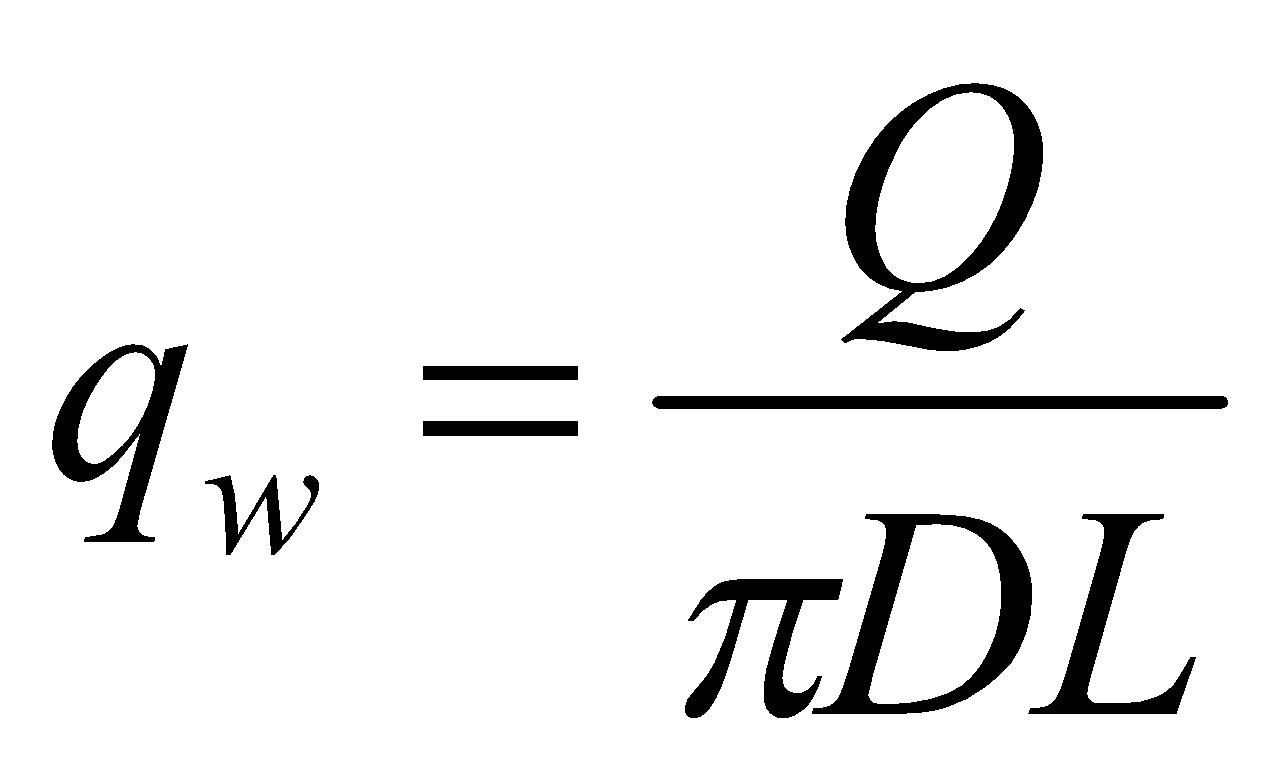 T5
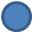 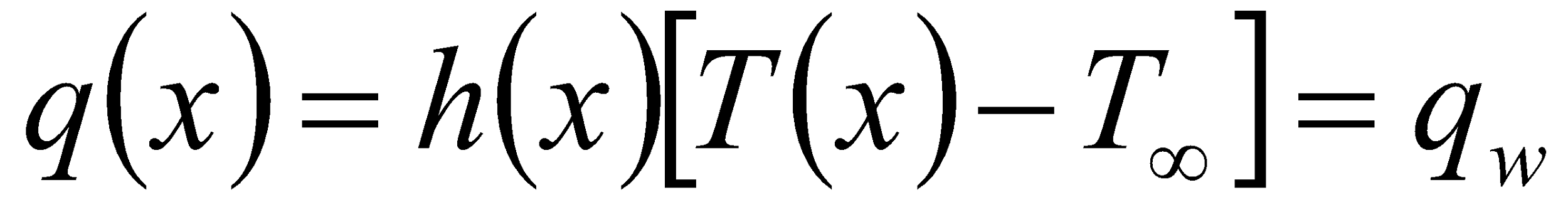 T4
q(x)=qw
T(x)
T∞
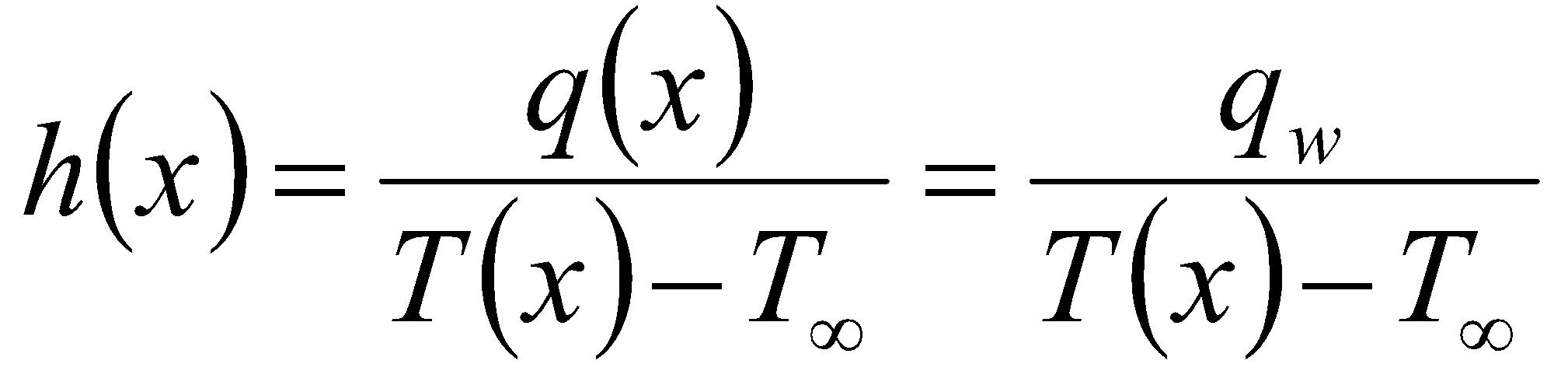 T3
T2
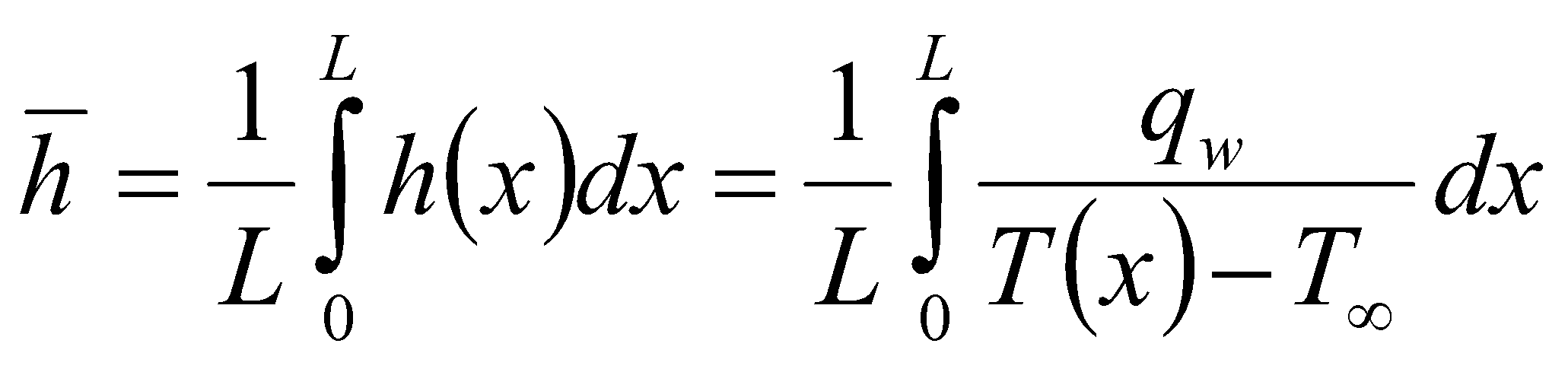 T1
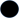 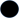 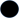 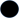 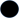 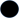 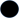 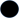 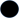 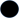 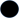 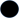 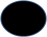 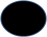 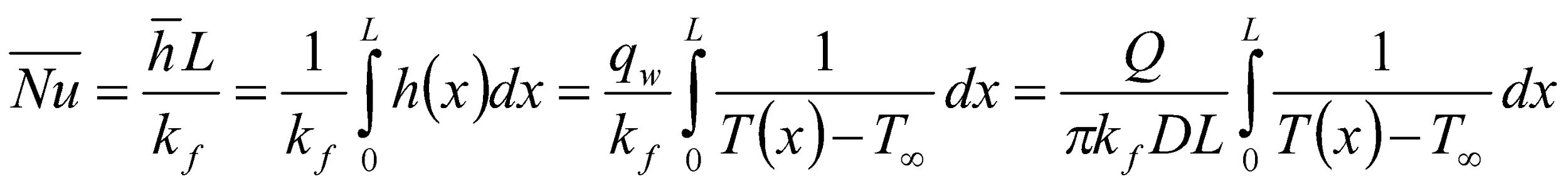 Background Theory
Theory
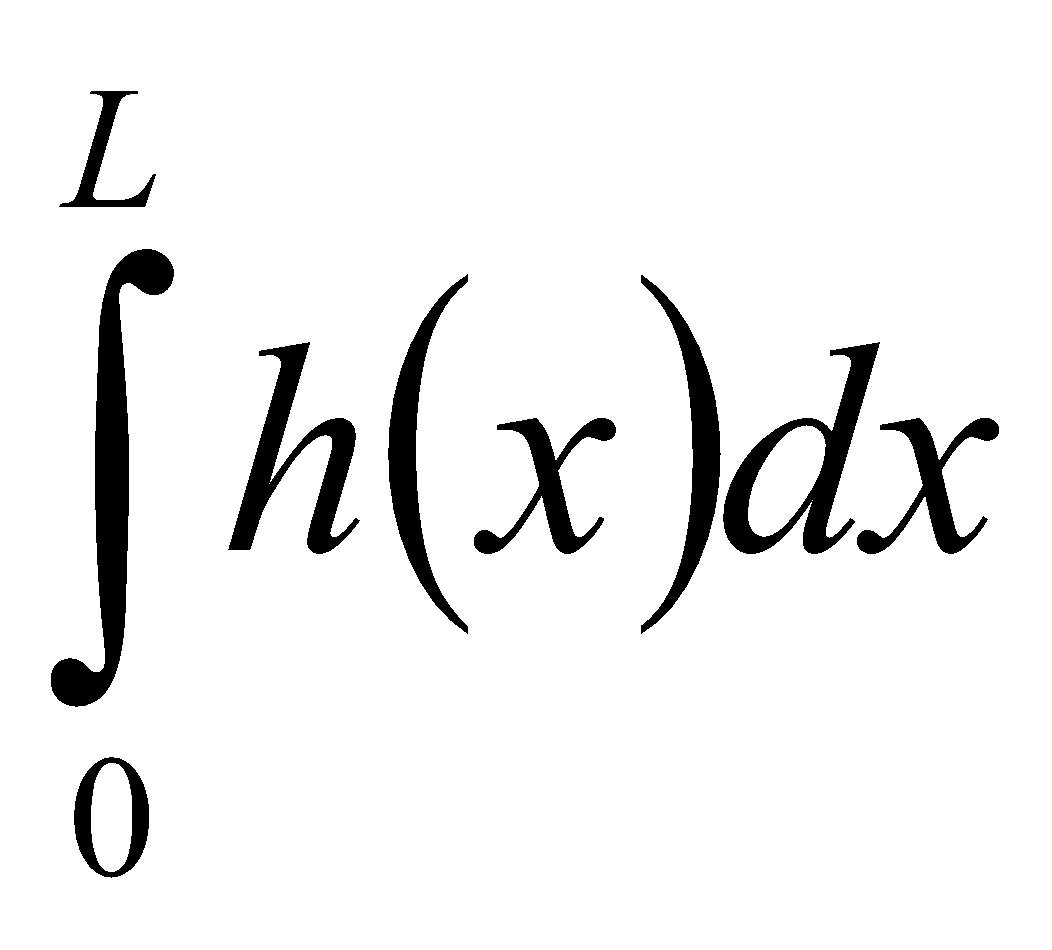 How to evaluate               ?
Using Trapezoidal Rule,





Rearranging
Schematic Diagram
x
x7
T7
h7
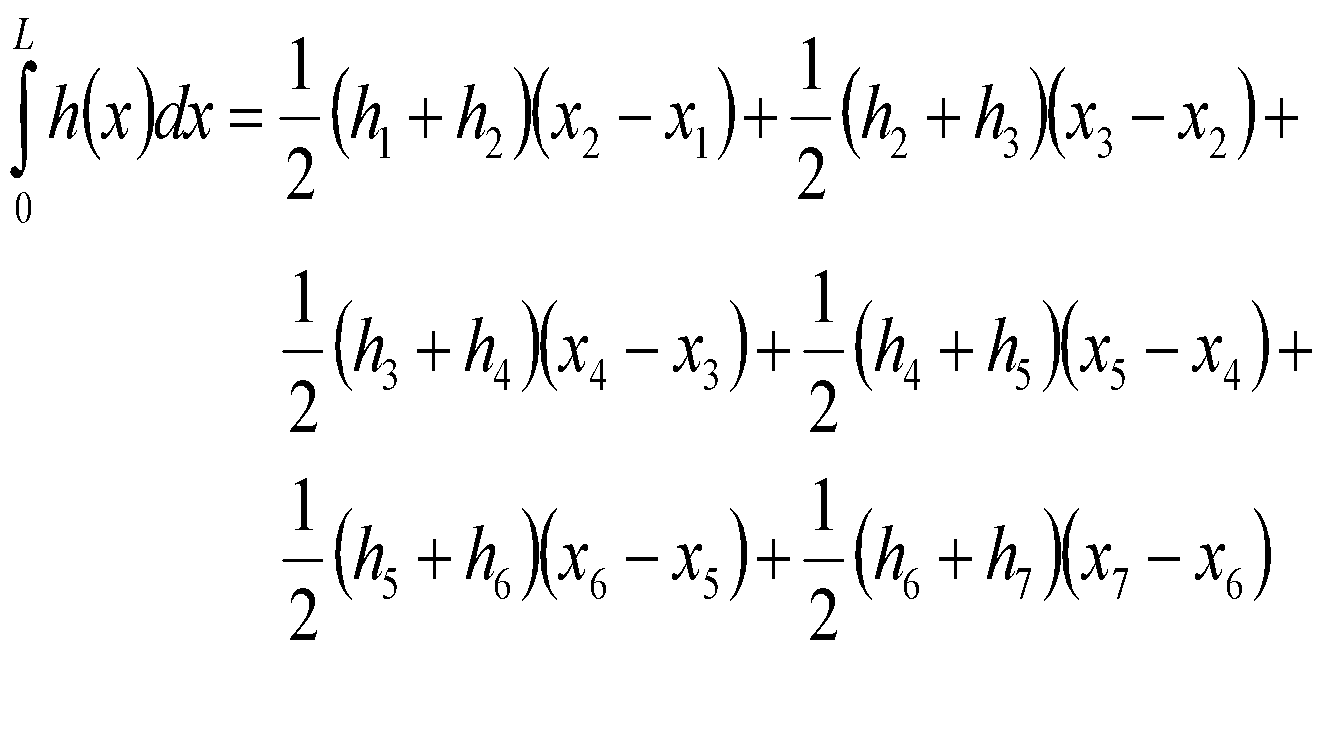 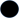 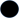 h6
T6
x6
T5
x5
h5
T4
x4
h4
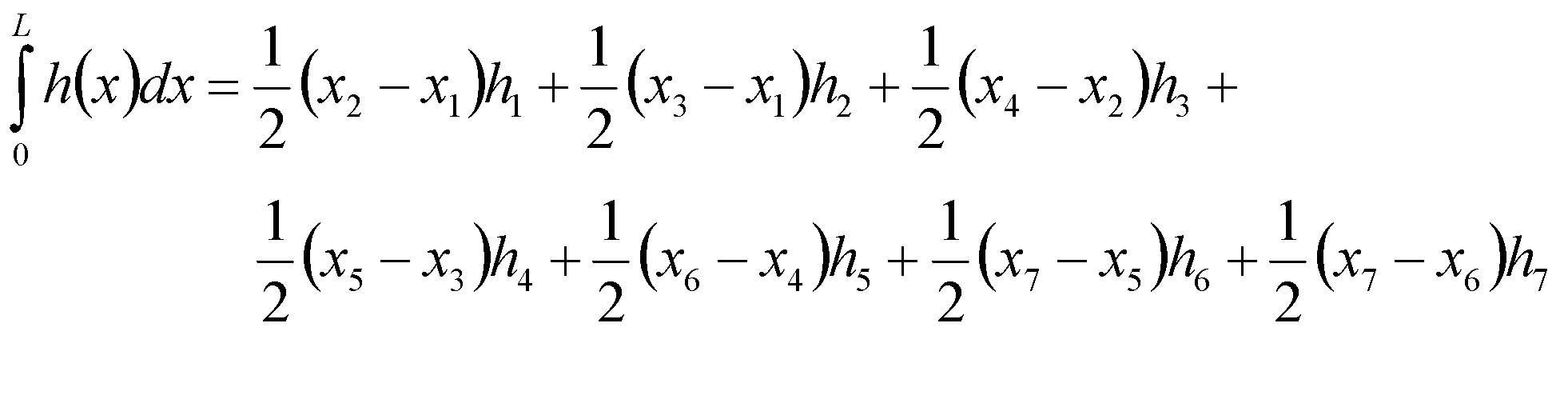 T3
h3
x3
T2
h2
x2
T1
h1
x1
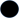 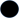 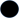 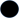 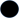 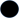 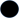 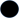 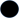 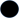 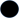 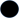 h(x)
Background Theory
Theory
Using compact notation,
Schematic Diagram
x
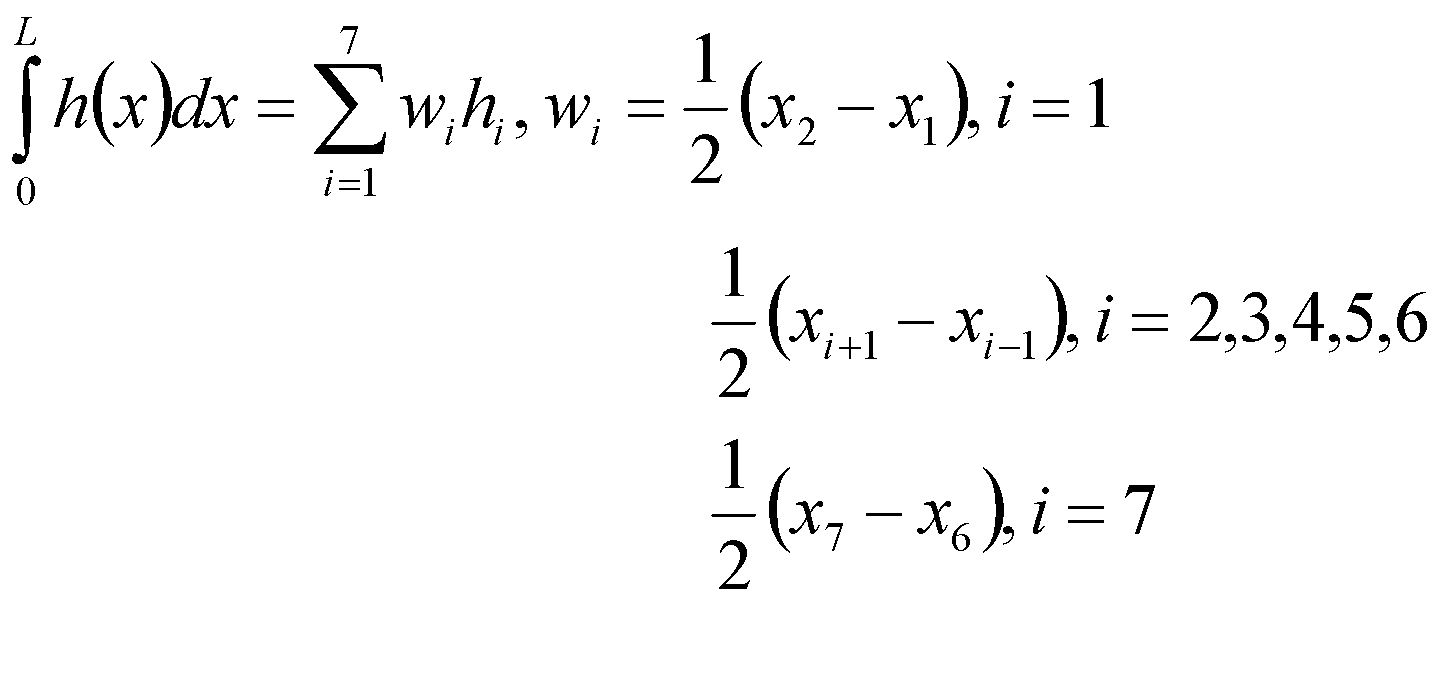 x7
T7
h7
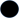 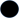 h6
T6
x6
T5
x5
h5
T4
x4
h4
T3
h3
x3
T2
h2
x2
T1
h1
x1
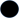 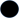 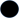 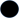 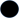 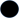 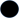 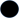 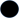 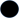 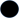 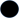 h(x)
Background Theory
Comparison with correlations
For natural convection, convective heat transfer coefficient is expressed in terms of dimensionless parameters as                                          
                                       or                                     in the form                                                      
                                     ( or a similar form in terms of RaL)
 For a given fluid,  Pr is fixed and hence
Grashof number is defined in terms of  a characteristic length scale Lc and a characteristic temperature scale ΔTc as


For vertical plates and cylinders Lc = L ( length of plate/ cylinder)
For isoflux conditions,                   Hence
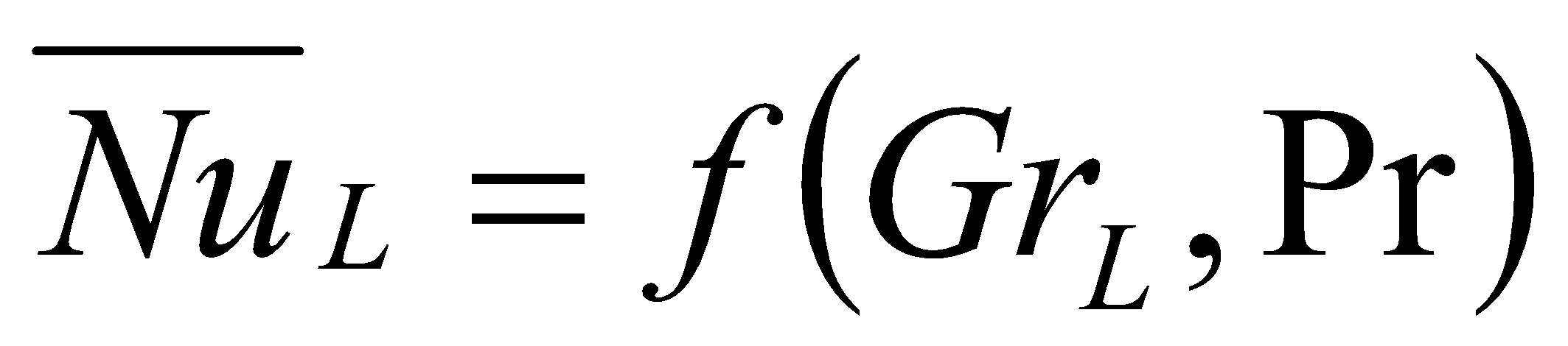 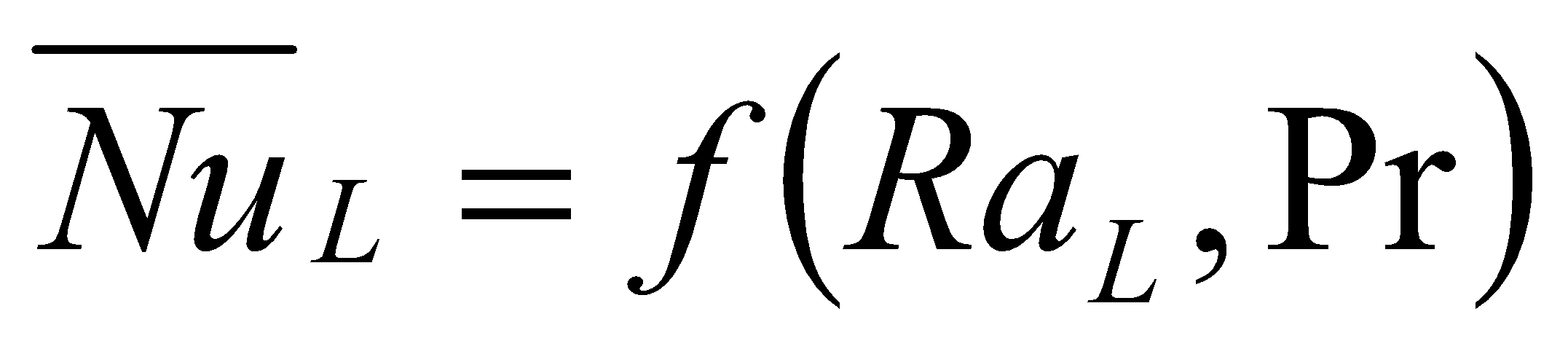 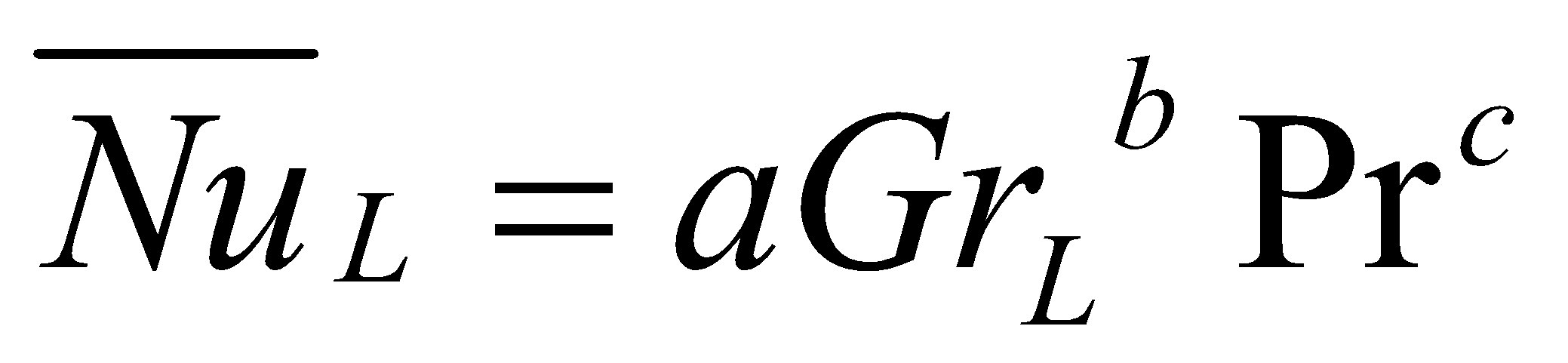 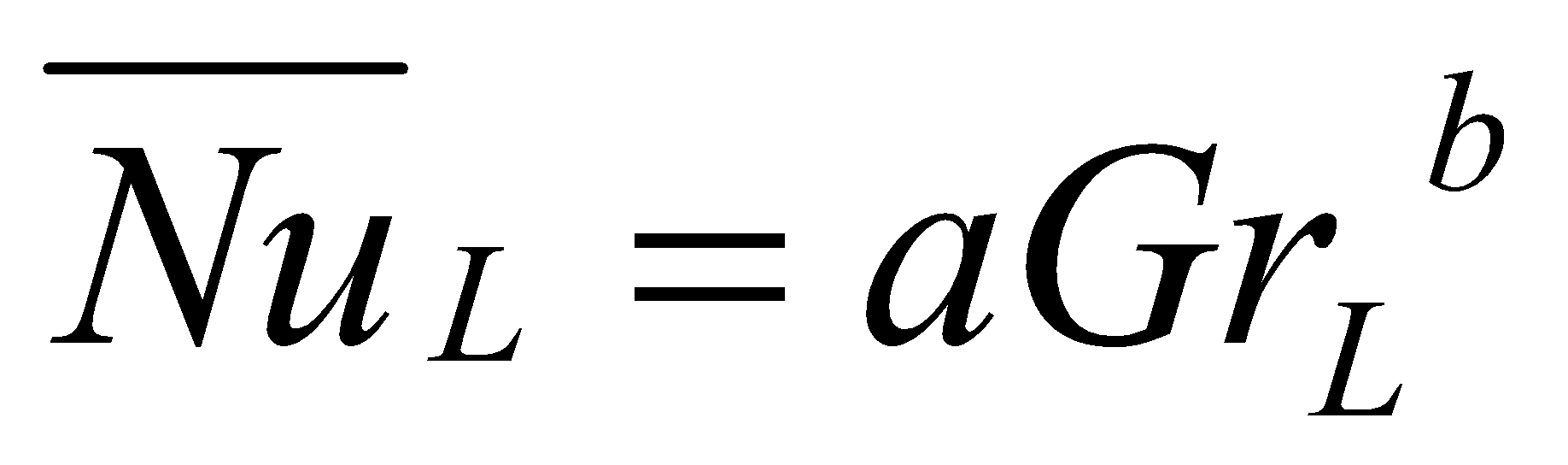 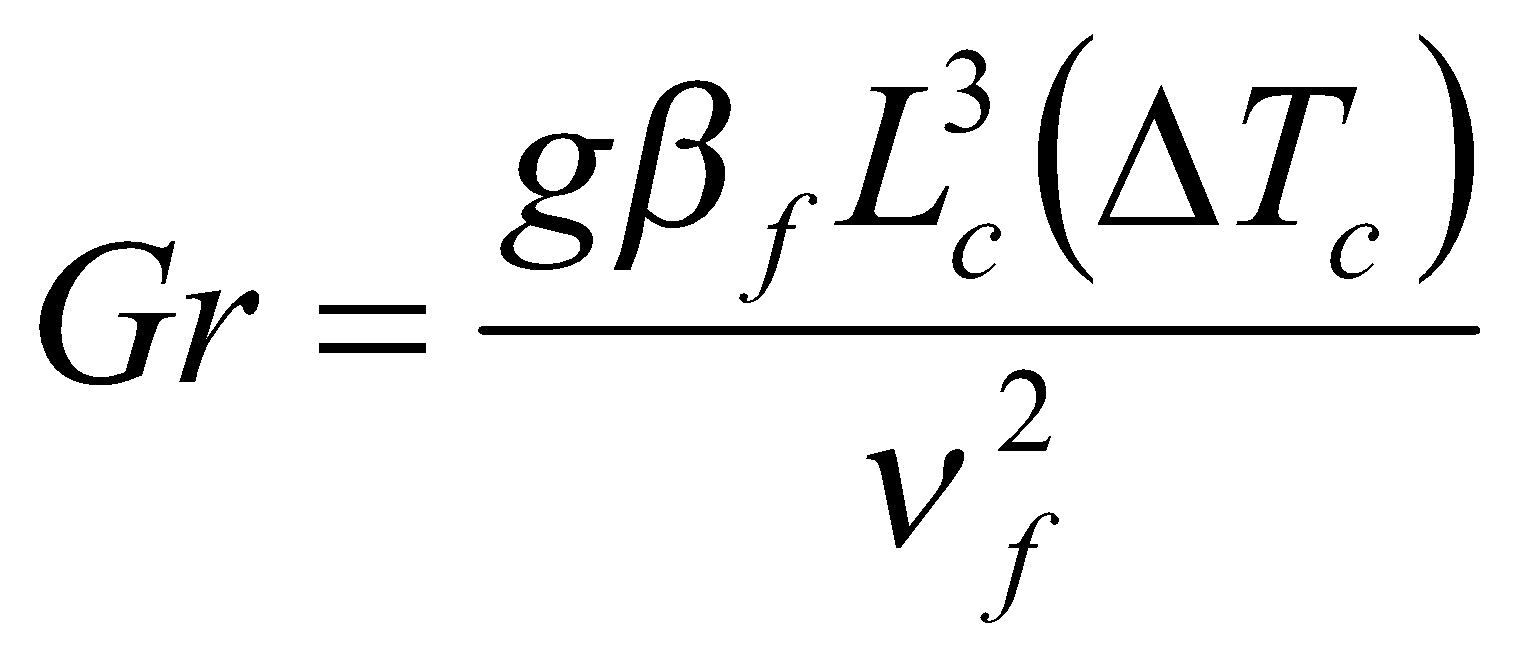 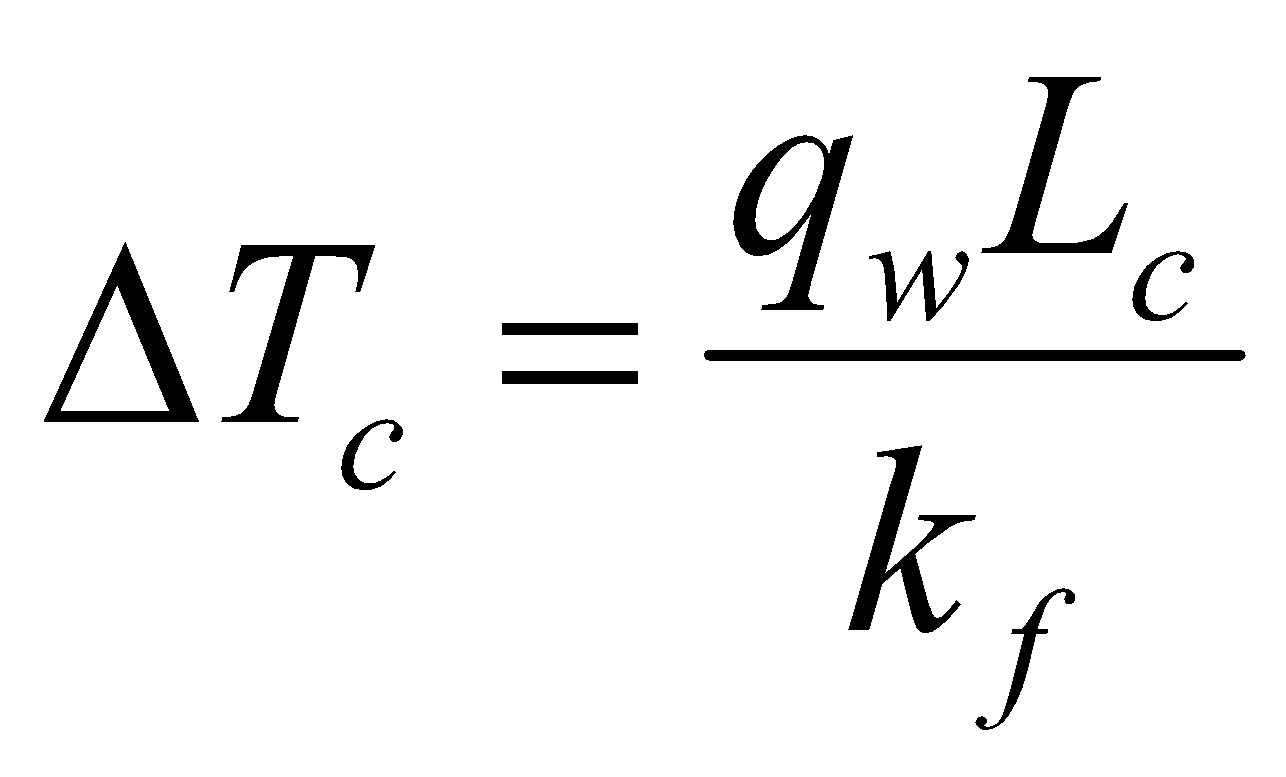 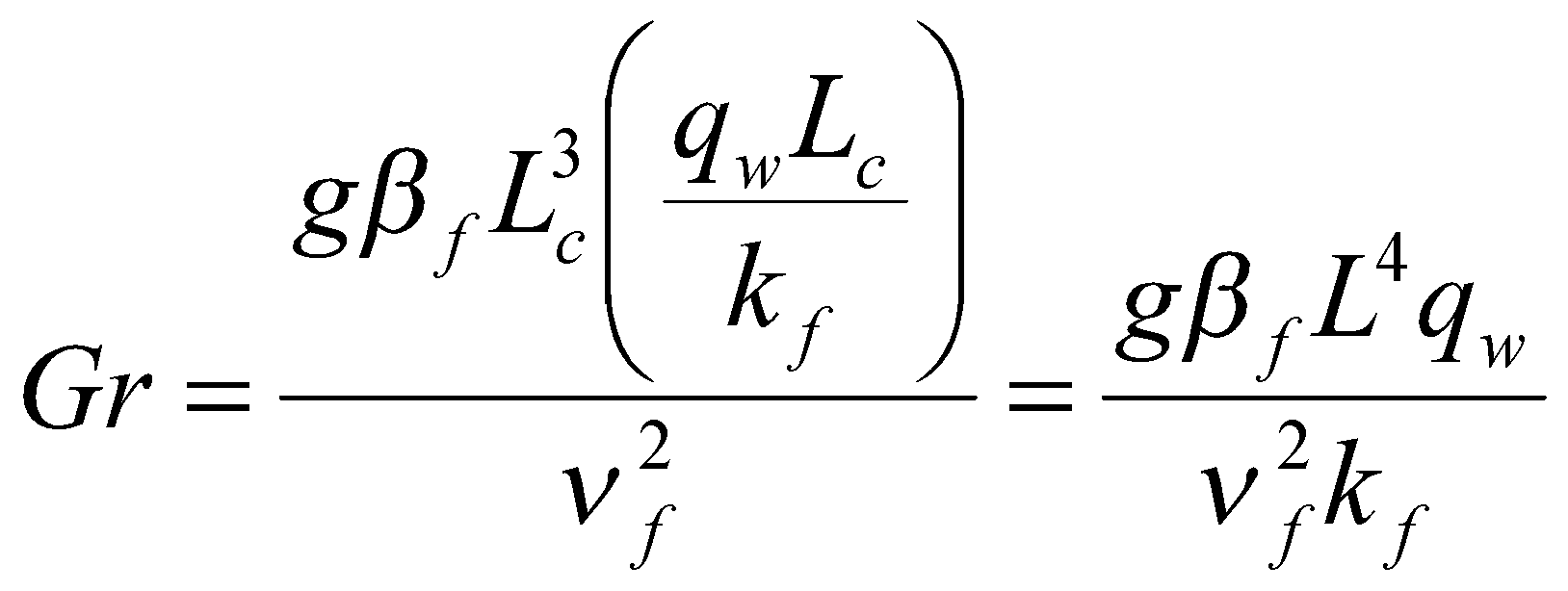 Background Theory
Theory
For vertical cylinders with large radius, correlations for vertical plates can be used
 For cylinders with small radius (slender cylinders), a correction factor is necessary
How to determine “smallness” of radius?
By comparing boundary layer thickness (δL) (transverse length scale in gaseous medium) with radius (R) (transverse length scale of cylinder)
Radius considered large  if R>> δL
Since                     cylinder radius can be considered large if
Schematic Diagram
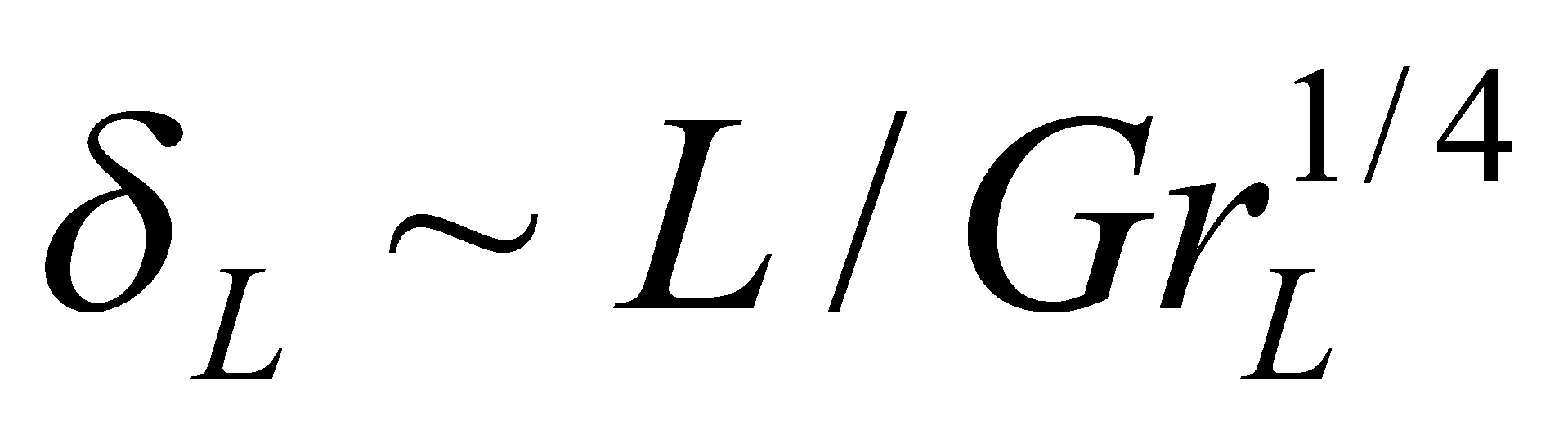 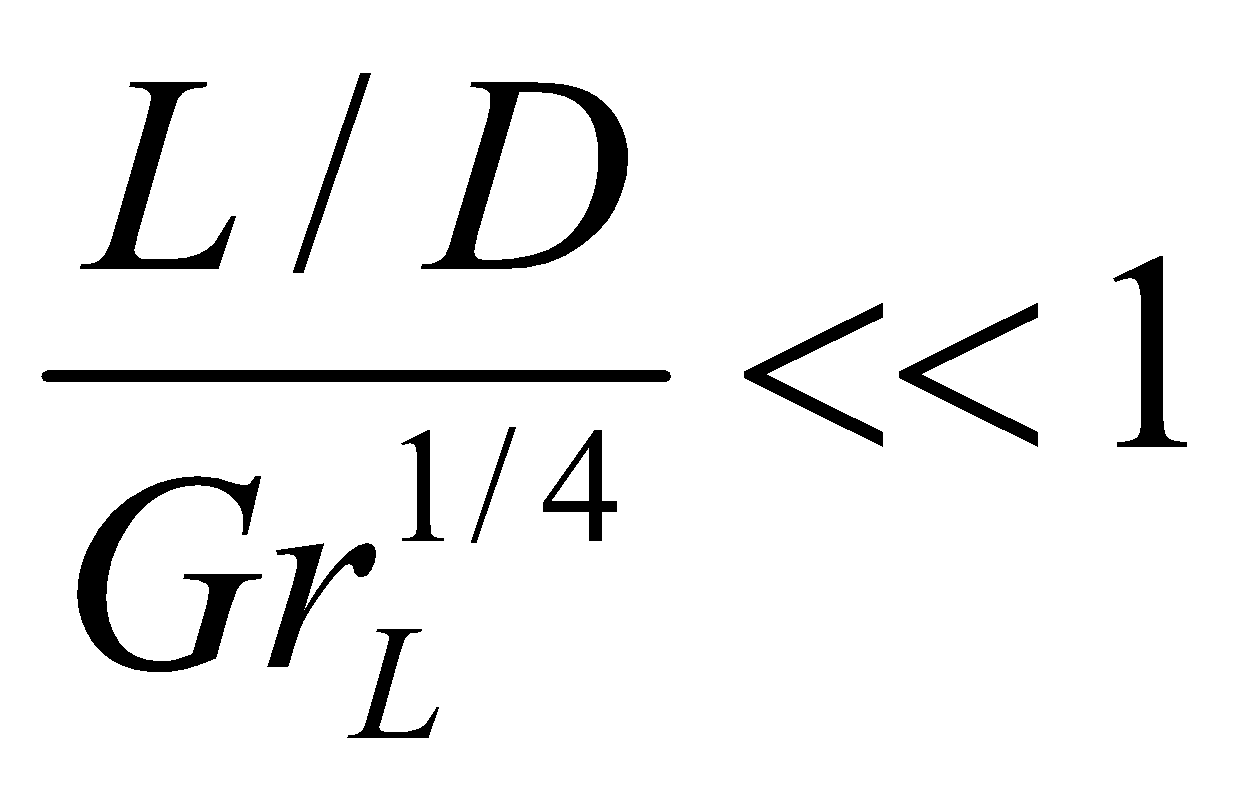 Background Theory
Correlations:
Laminar Regime (105≤GrLPr≤1011):
Turbulent Regime (2×1013≤GrLPr≤1016):
Transition Regime:


For fluids having Pr equal to 0.7 or higher, a vertical cylinder can be considered as a vertical flat plate if

If                           calculate

Determine correction factor ( ratio of Nusselt number for vetical cylinder to that of vertical flat plate) as a function of S
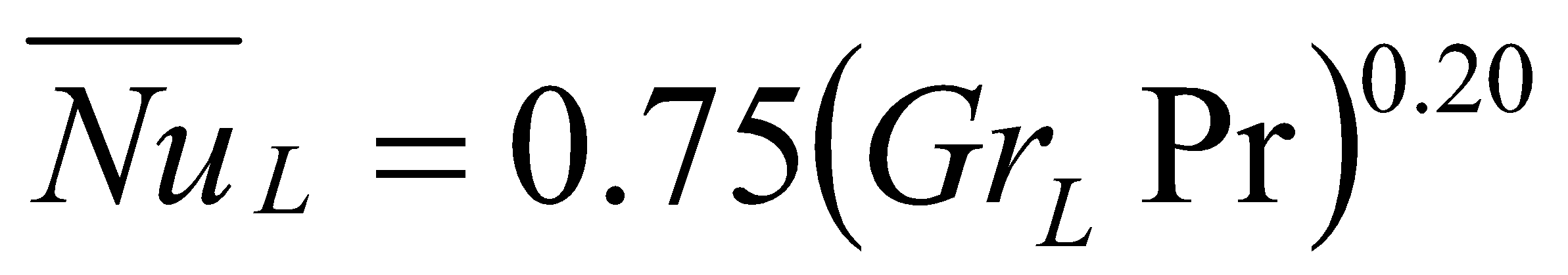 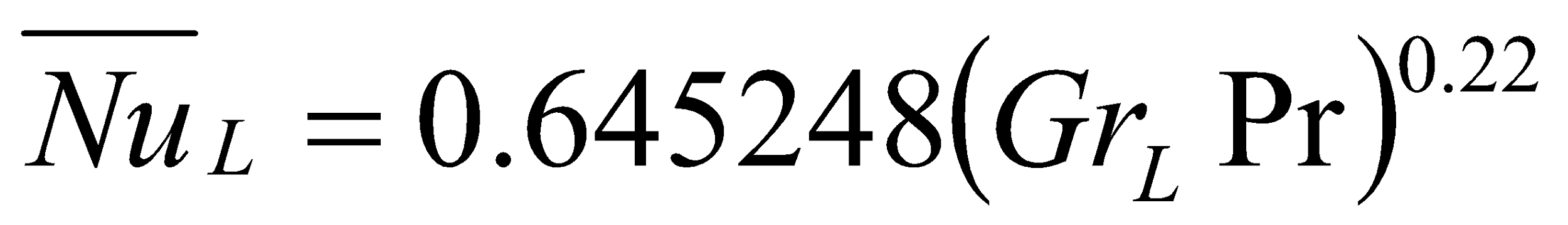 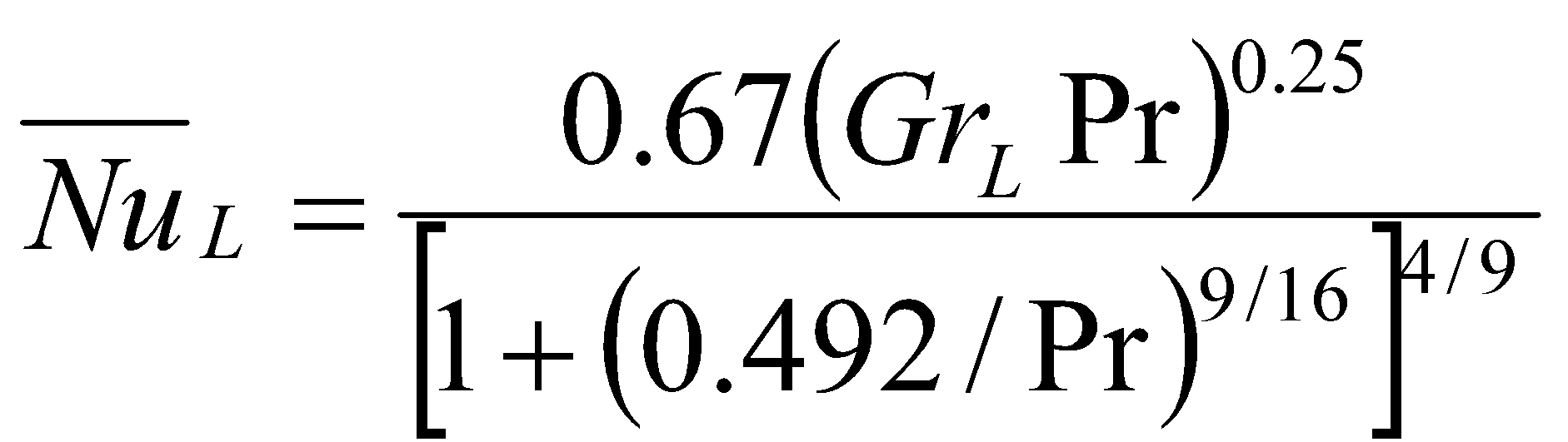 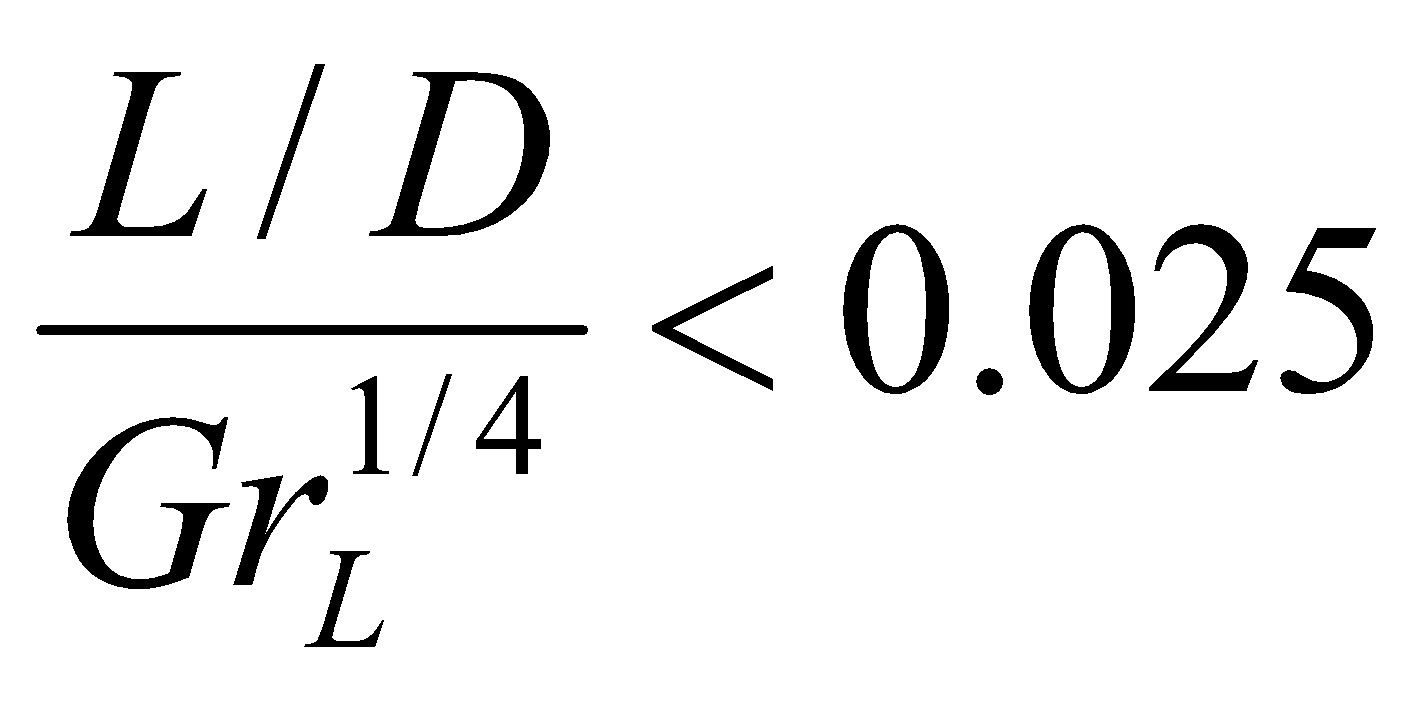 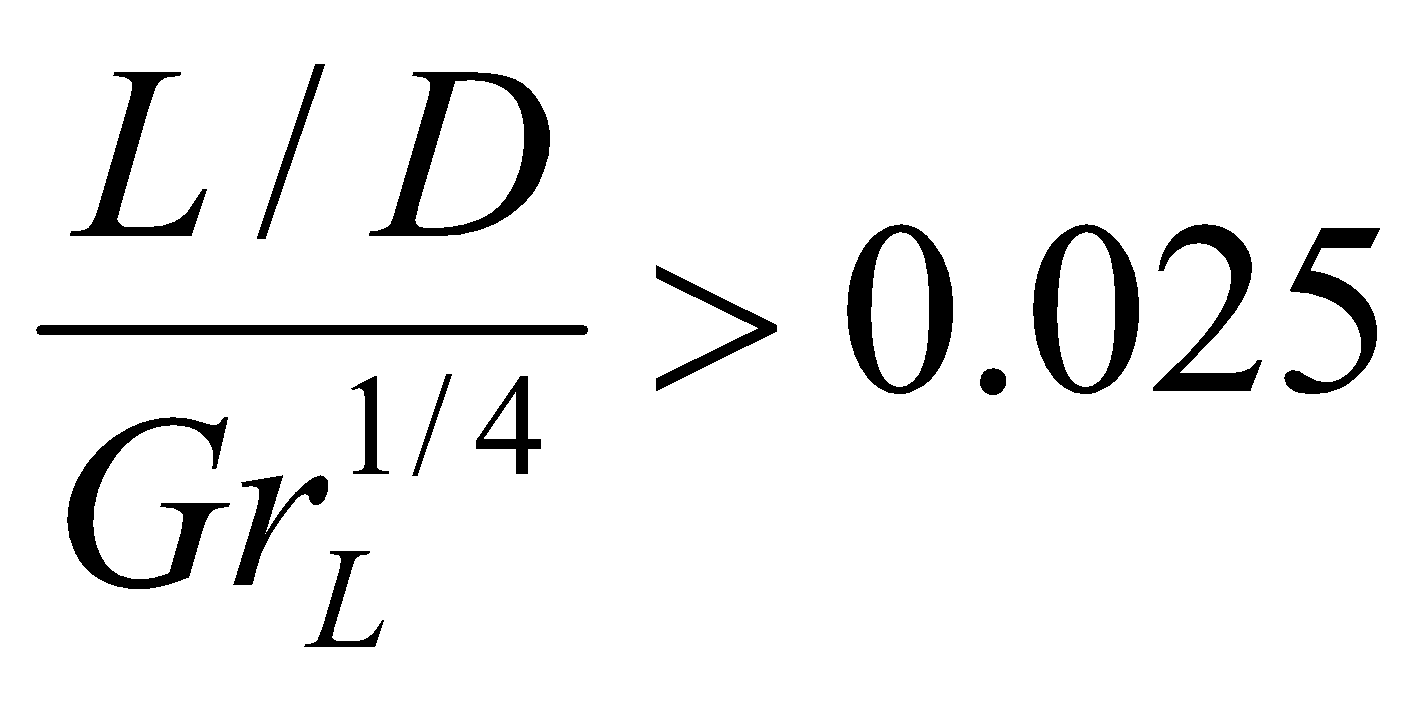 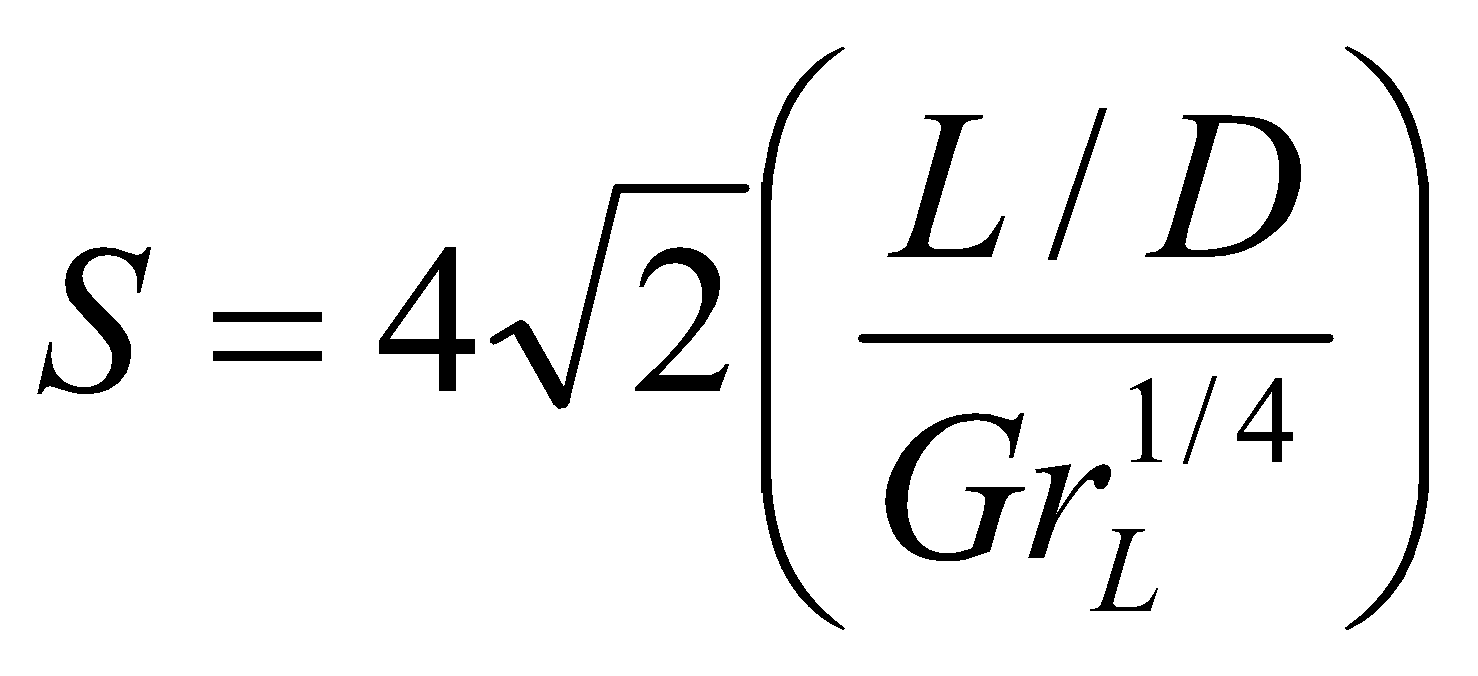 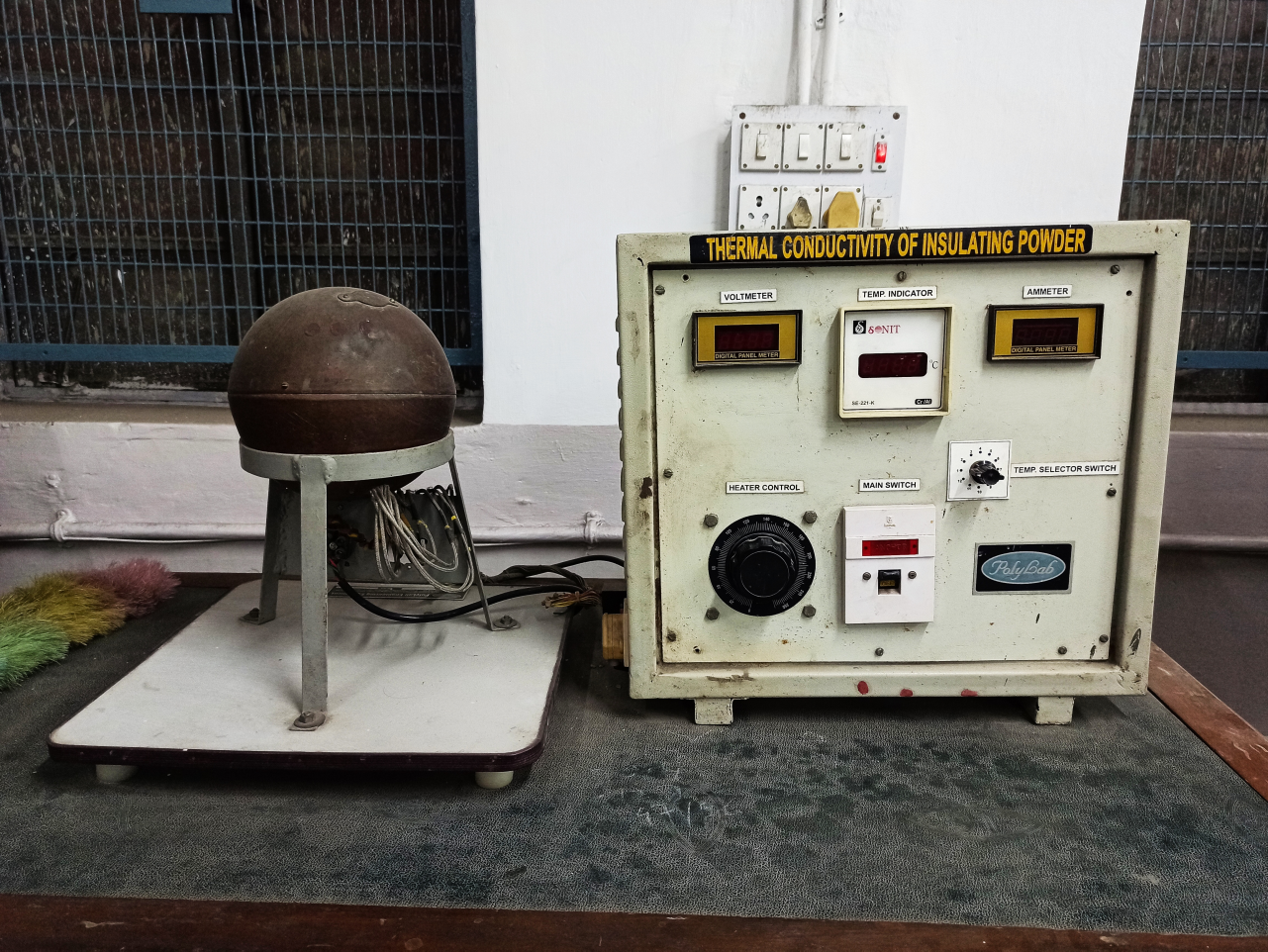 Experimental Setup
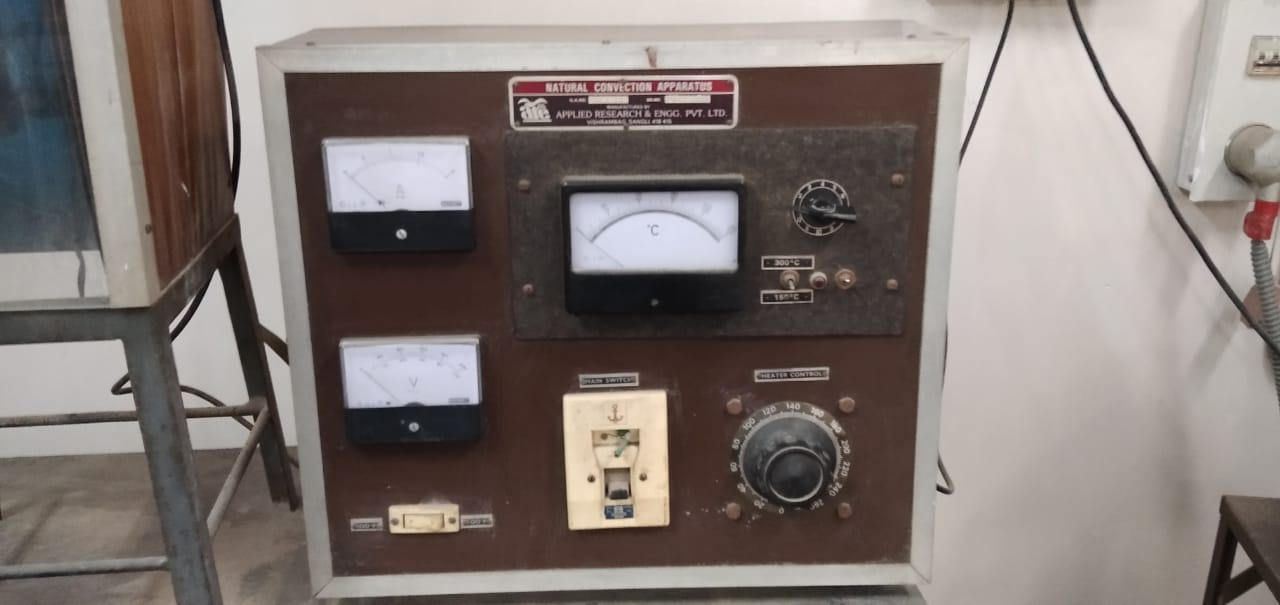 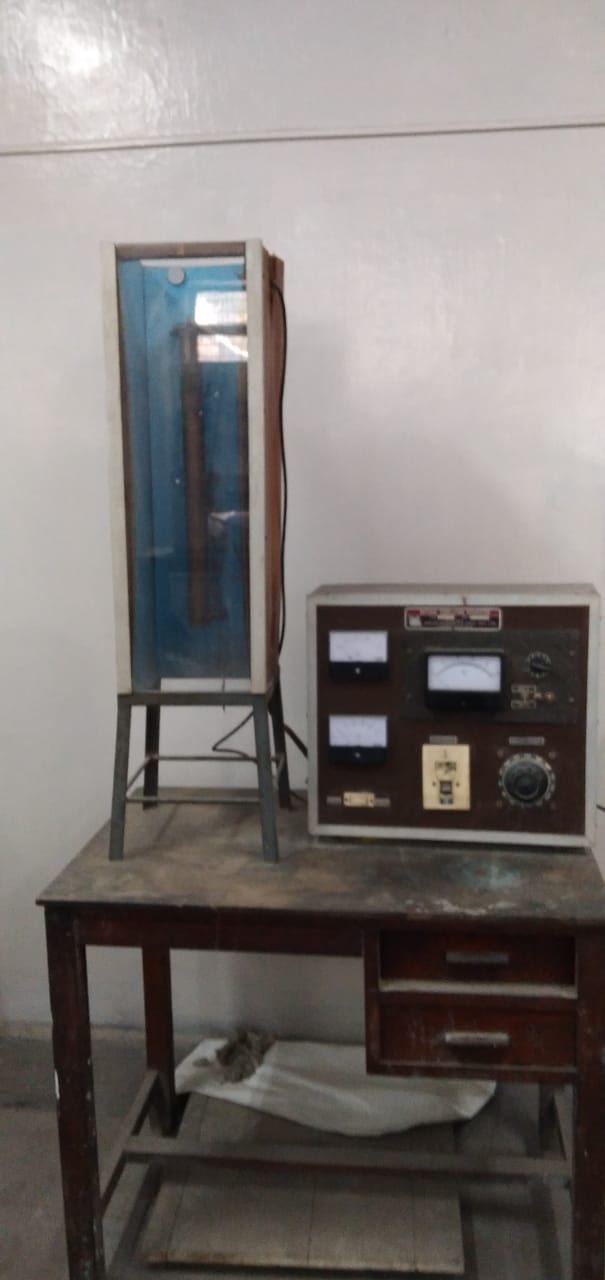 Selector Switch
Ammeter
Temperature Indicator
Voltmeter
Heater Control
Cylinder
Specifications
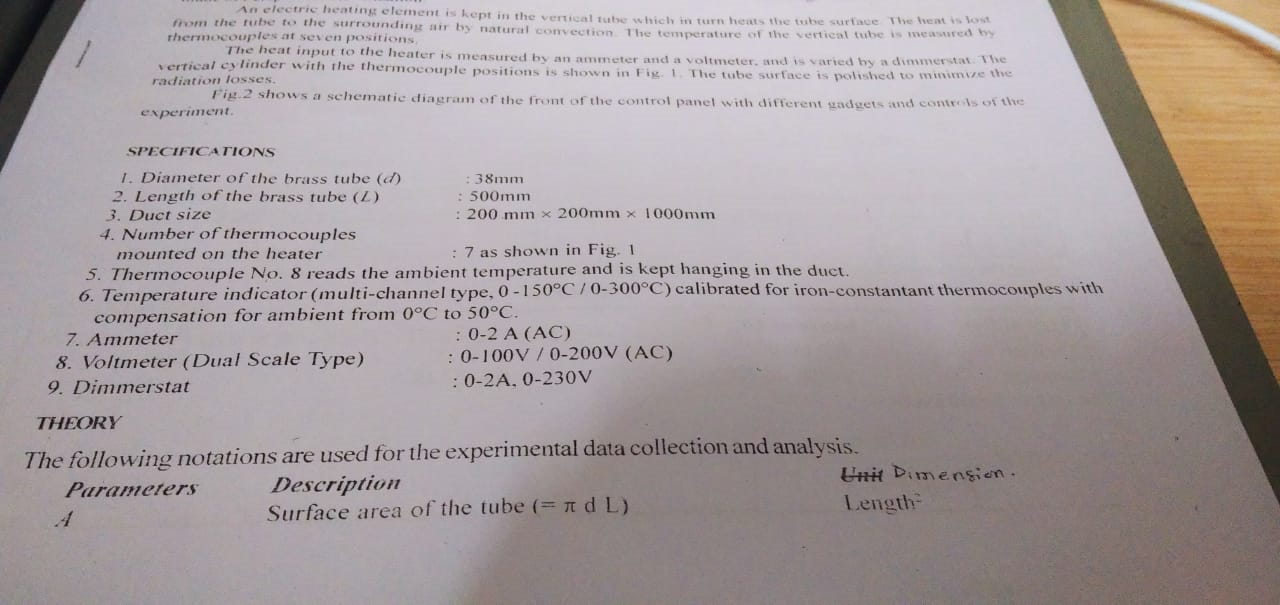 Cylinder Details
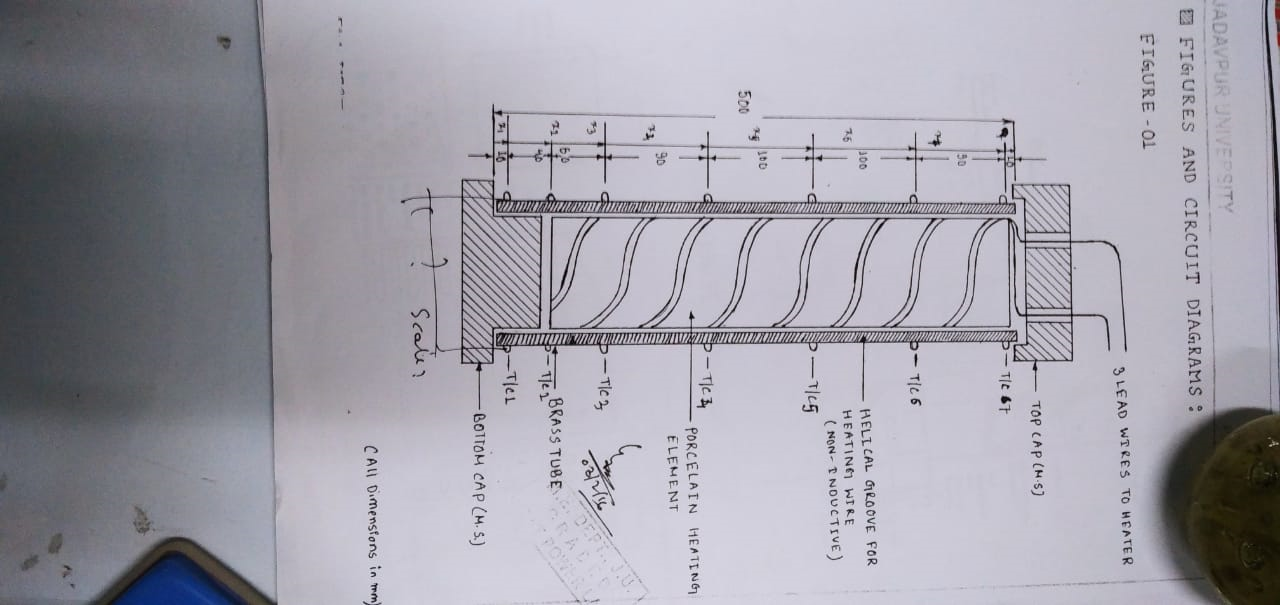 Procedure
Put on the supply and adjust the dimmerstat to obtain the required heat input (40 W, 60 W, 70 W)
Wait till the steady state is reached, which is confirmed from the steadiness of the fastest increasing temperature
Measure the temperatures T1 to T7
Note the ambient temperature
Repeat the experiment at different heat inputs not exceeding 80 W
Precautions
Put off all the fans in the room and ensure a quiescent atmosphere
Keep the dimmerstat at zero volt before putting on the main switch and increase the voltage slowly
Use the proper range of indicator and voltmeter to avoid error 
Operate the changeover switch of the temperature indicator gently from one position to another
Never exceed 80 W
Observations
Calculations
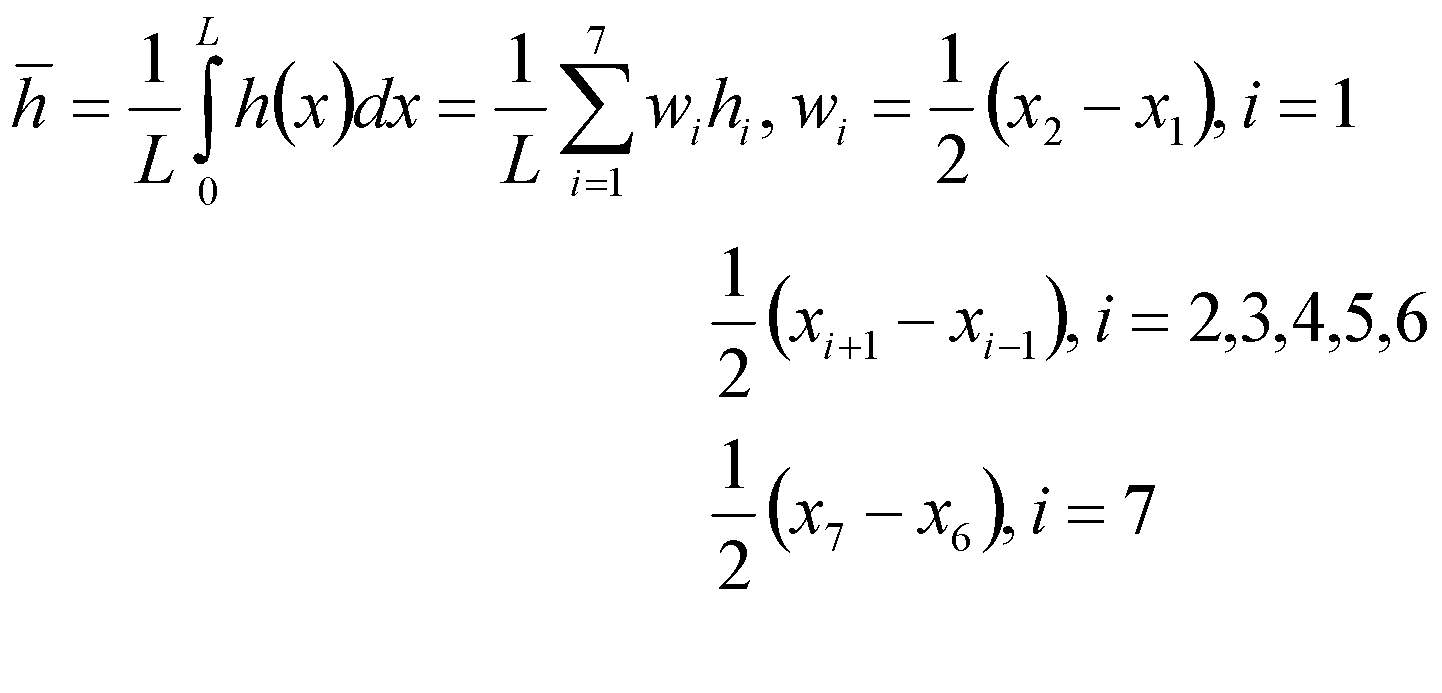 Input to heater
Surface area of cylinder 
Wall heat flux of heater
For each run:
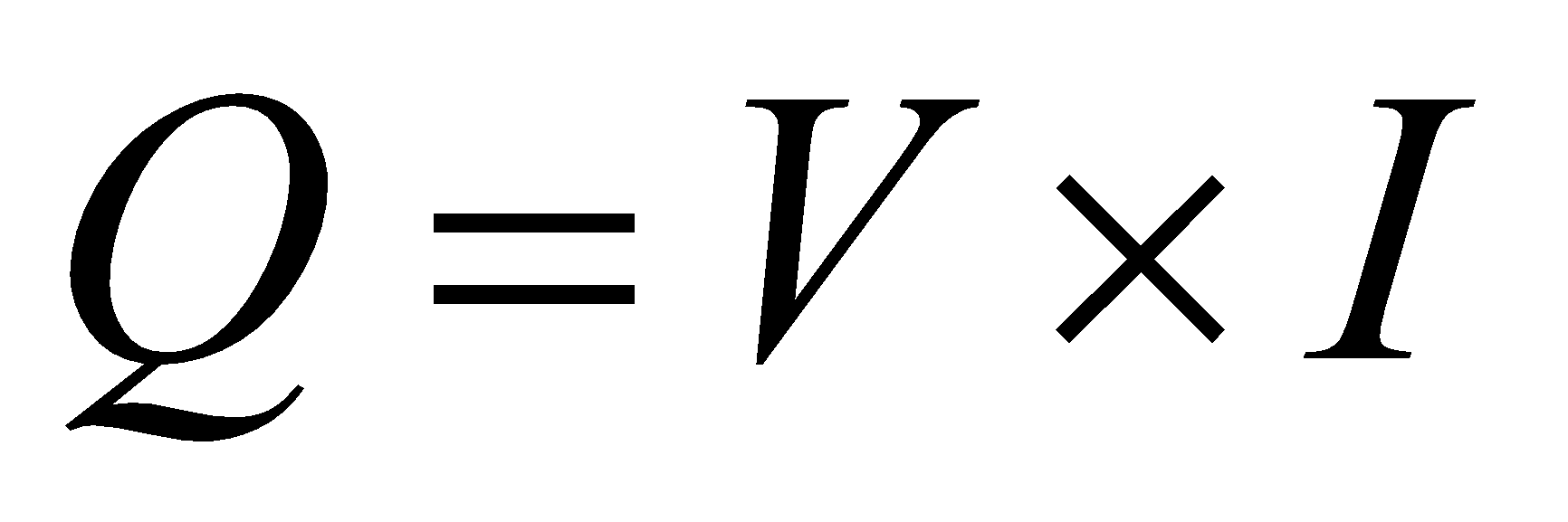 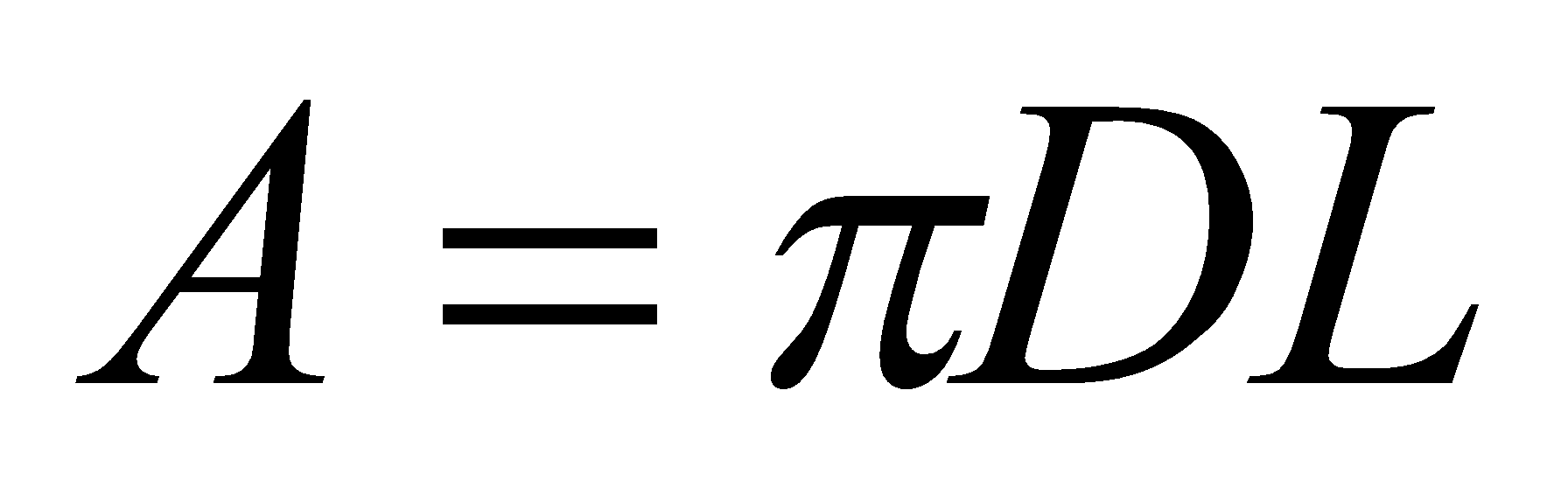 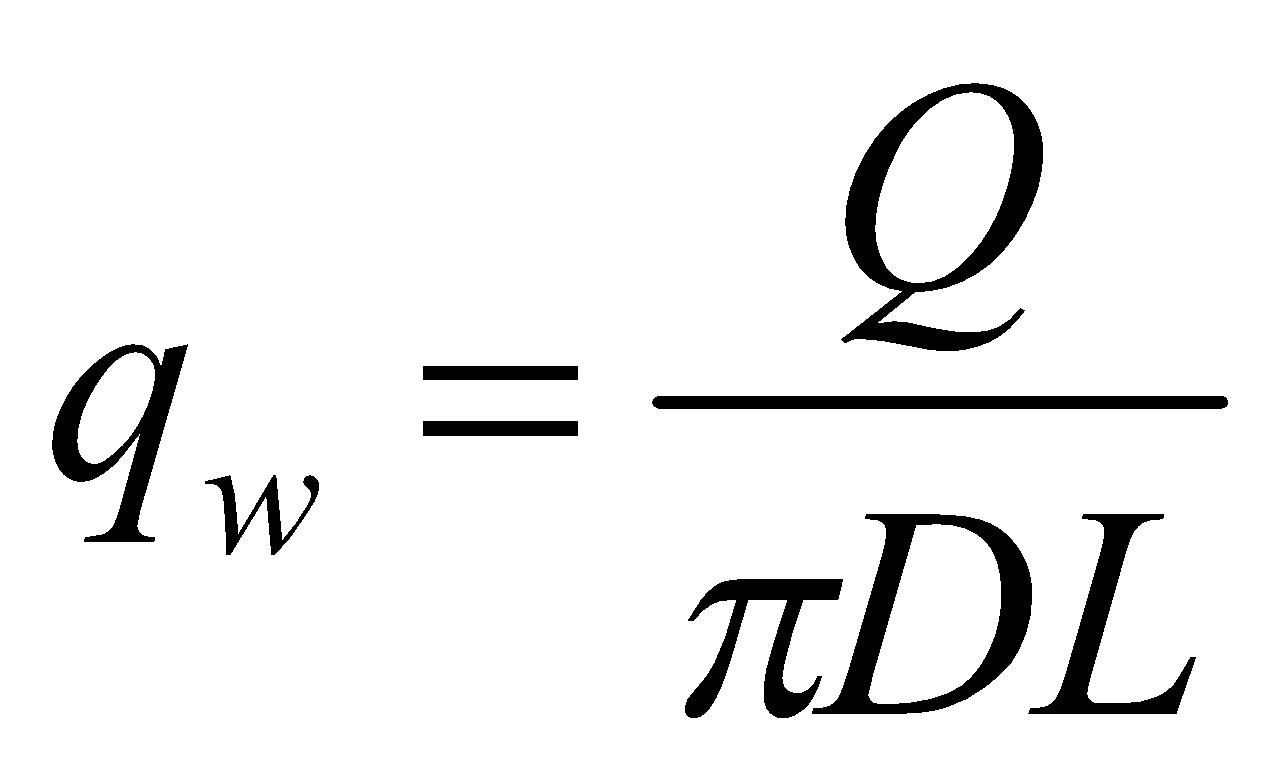 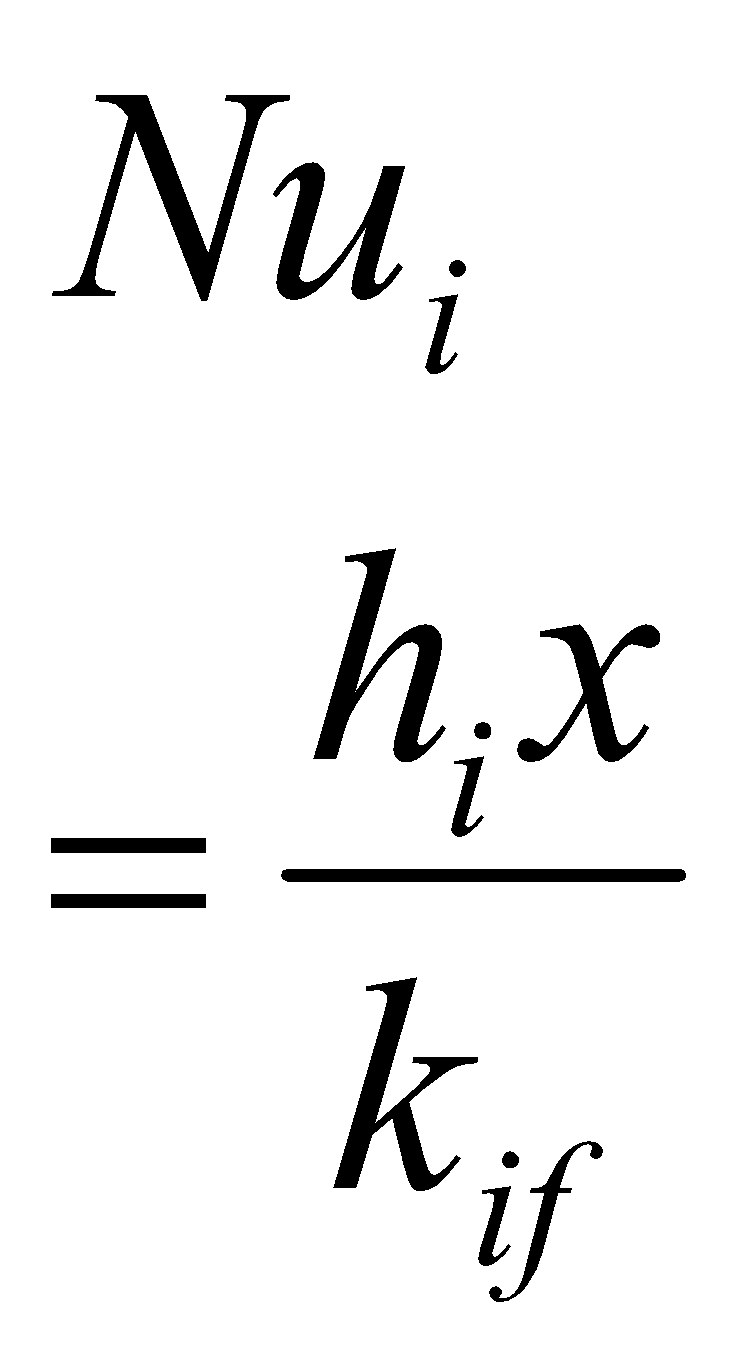 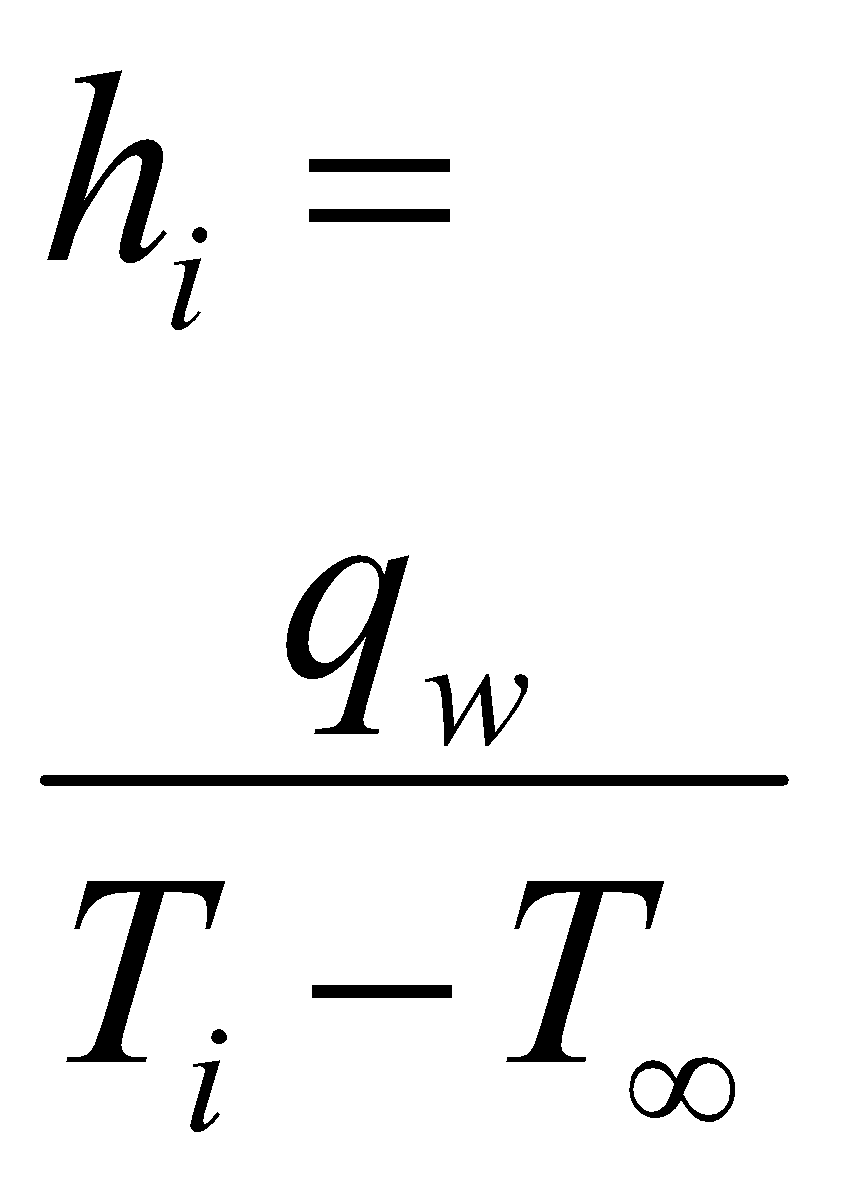 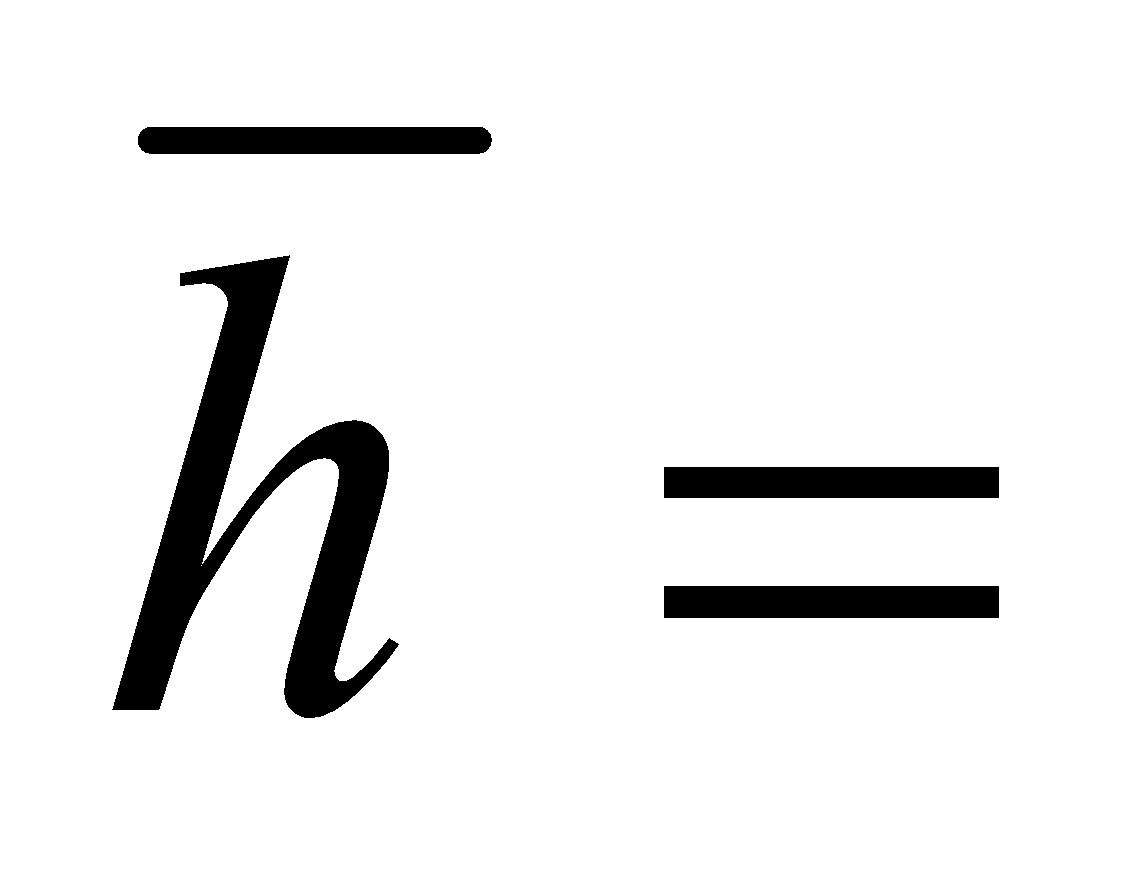 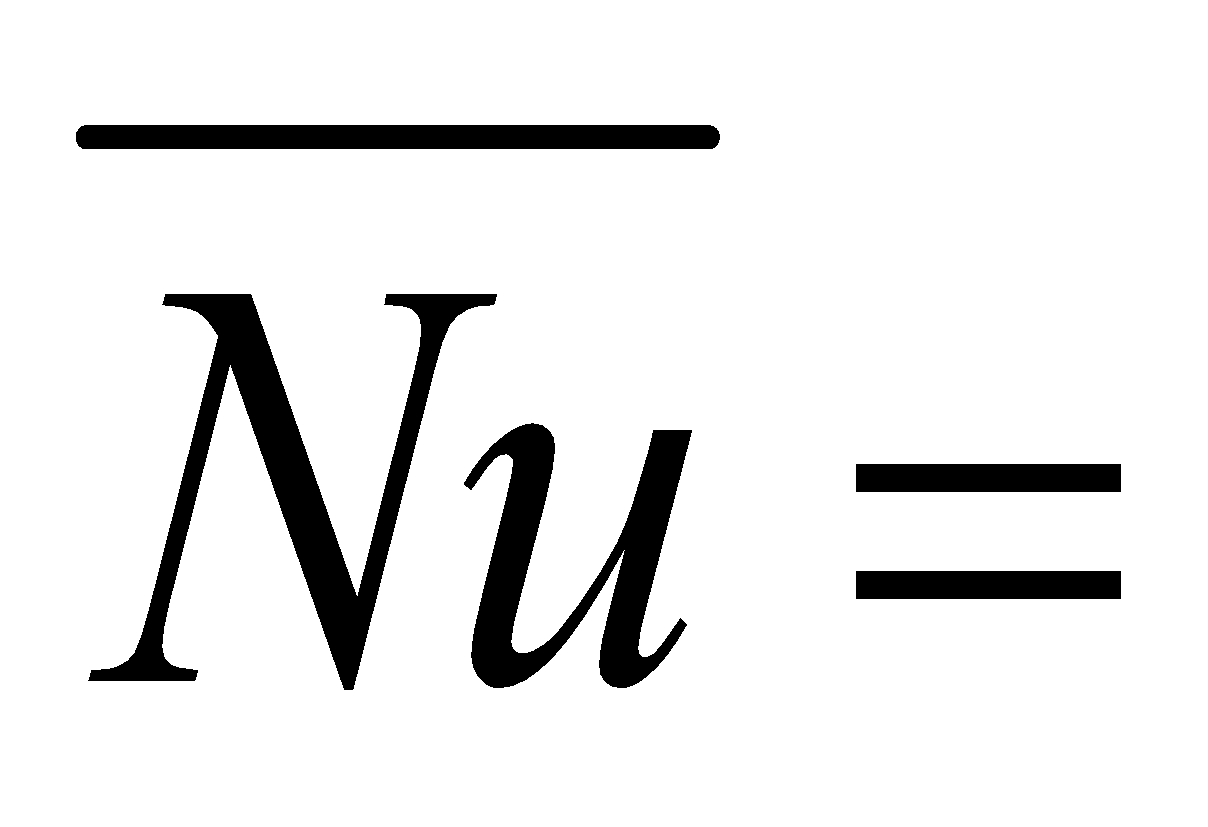 Calculations
Calculate
Calculate
Calculate all fluid properties at T7f
Calculate
Estimate Nu from correlations





Compare Nu obtained from experiments with that obtained from correlations  
Plot h(x) (on x-axis) vs. x (on y-axis)
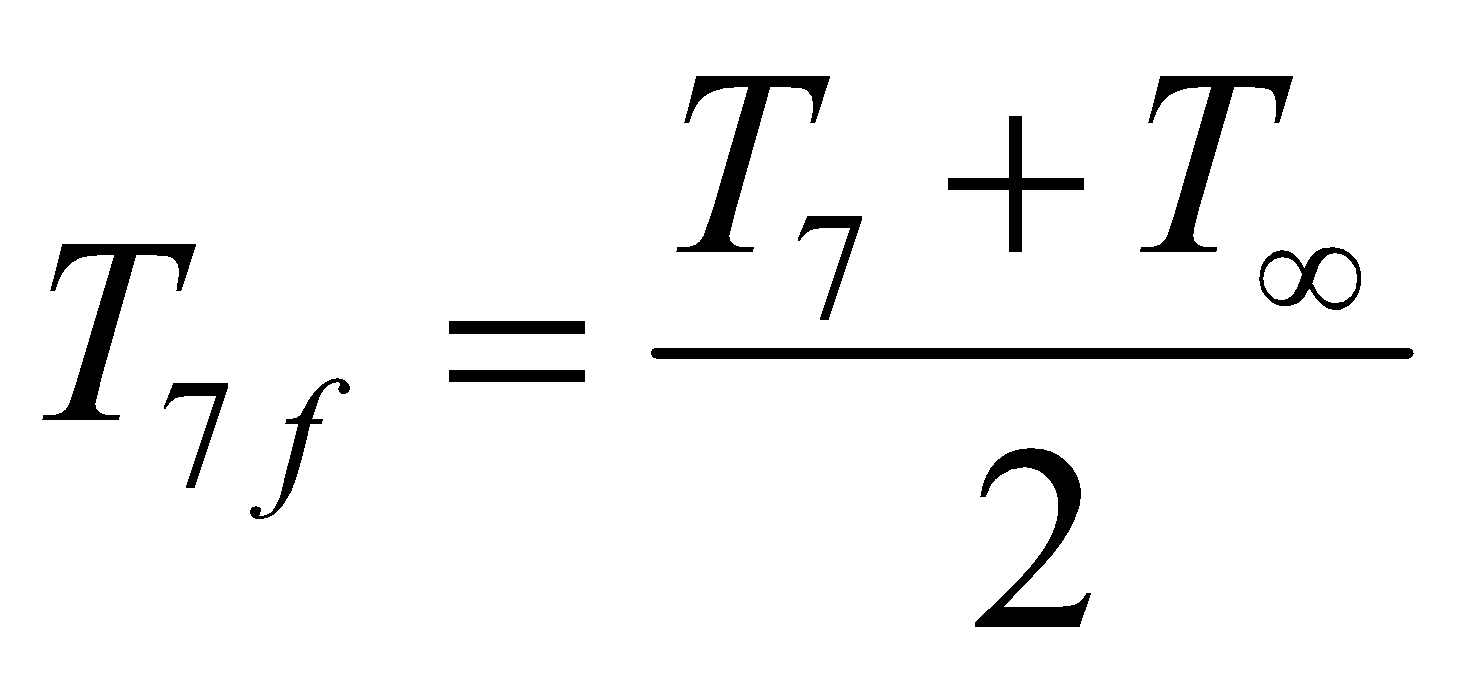 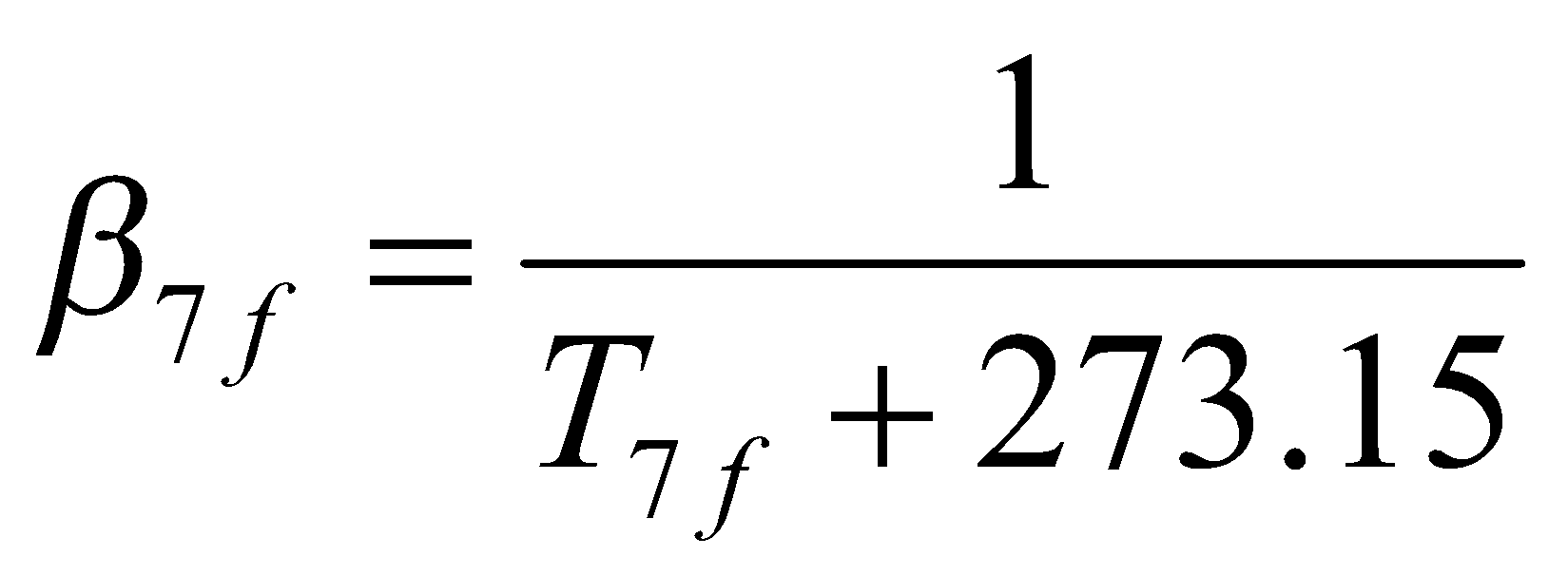 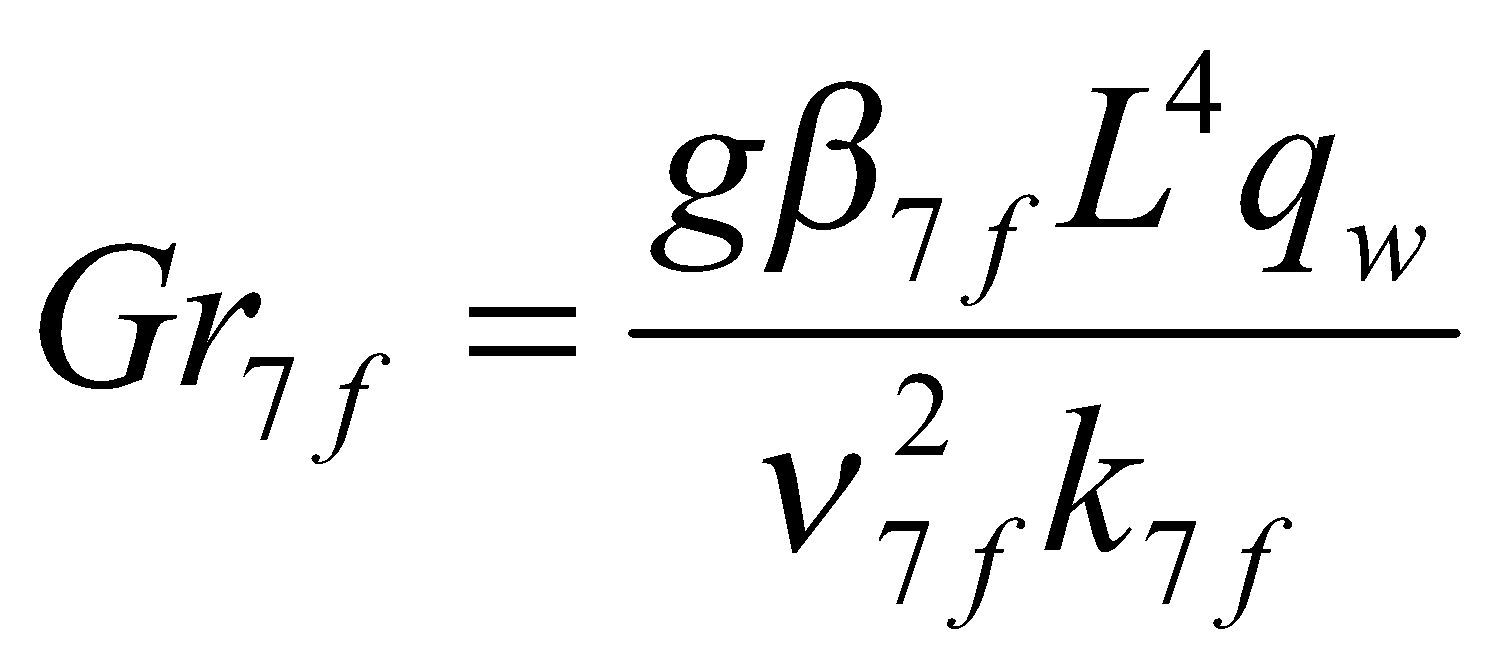 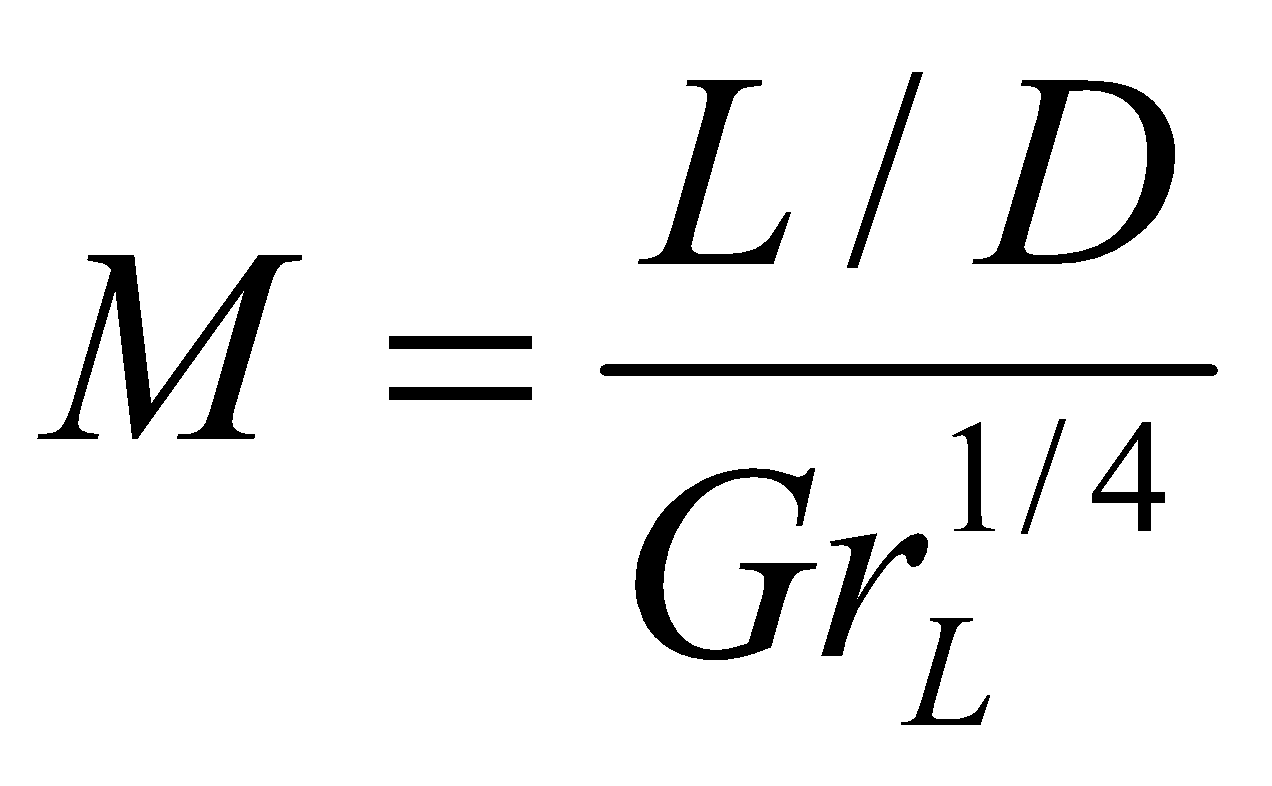 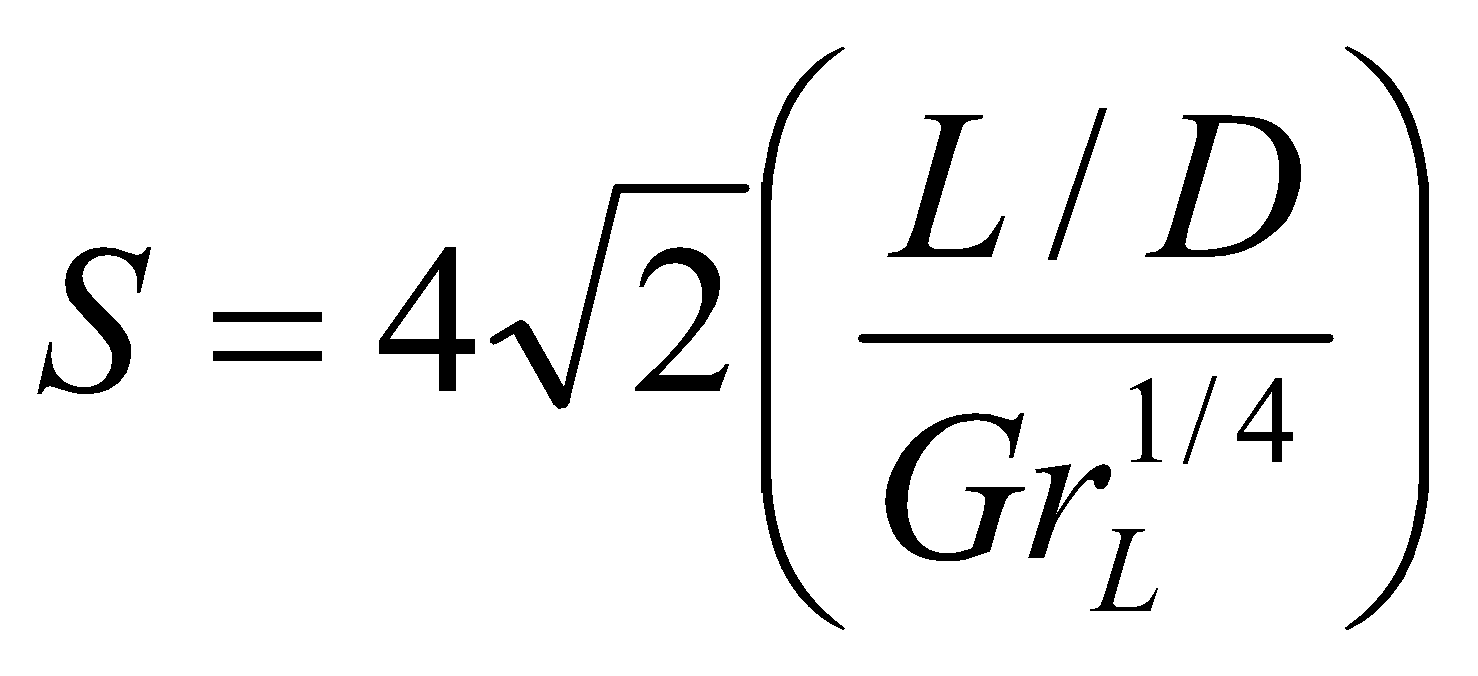 Correction for Slender Cylinder
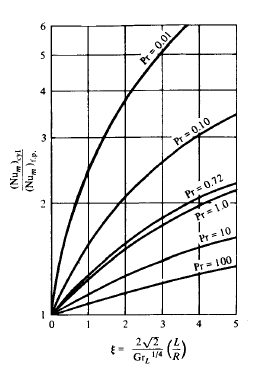 Ref.: Heat Transfer: A Basic Approach, M. Necati Ozisik, McGraw Hill, 1985